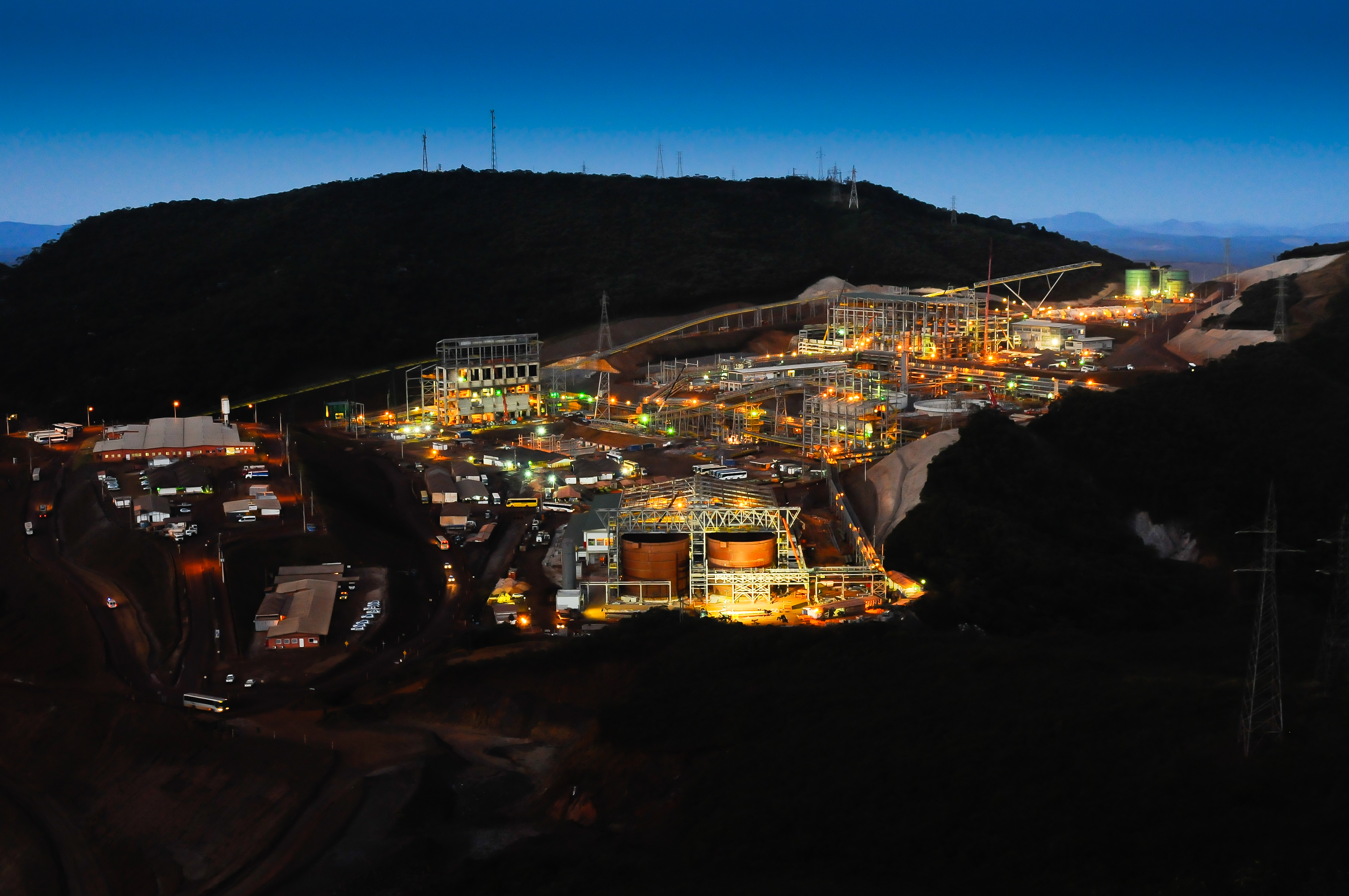 COMISSÃO DE OBRAS INDUSTRIAIS E COPORATIVAS
29/06/2023
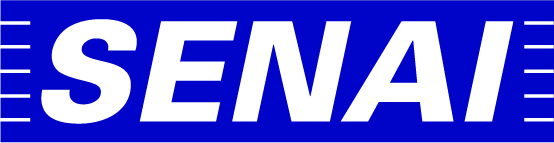 HISTÓRICO DA COIC
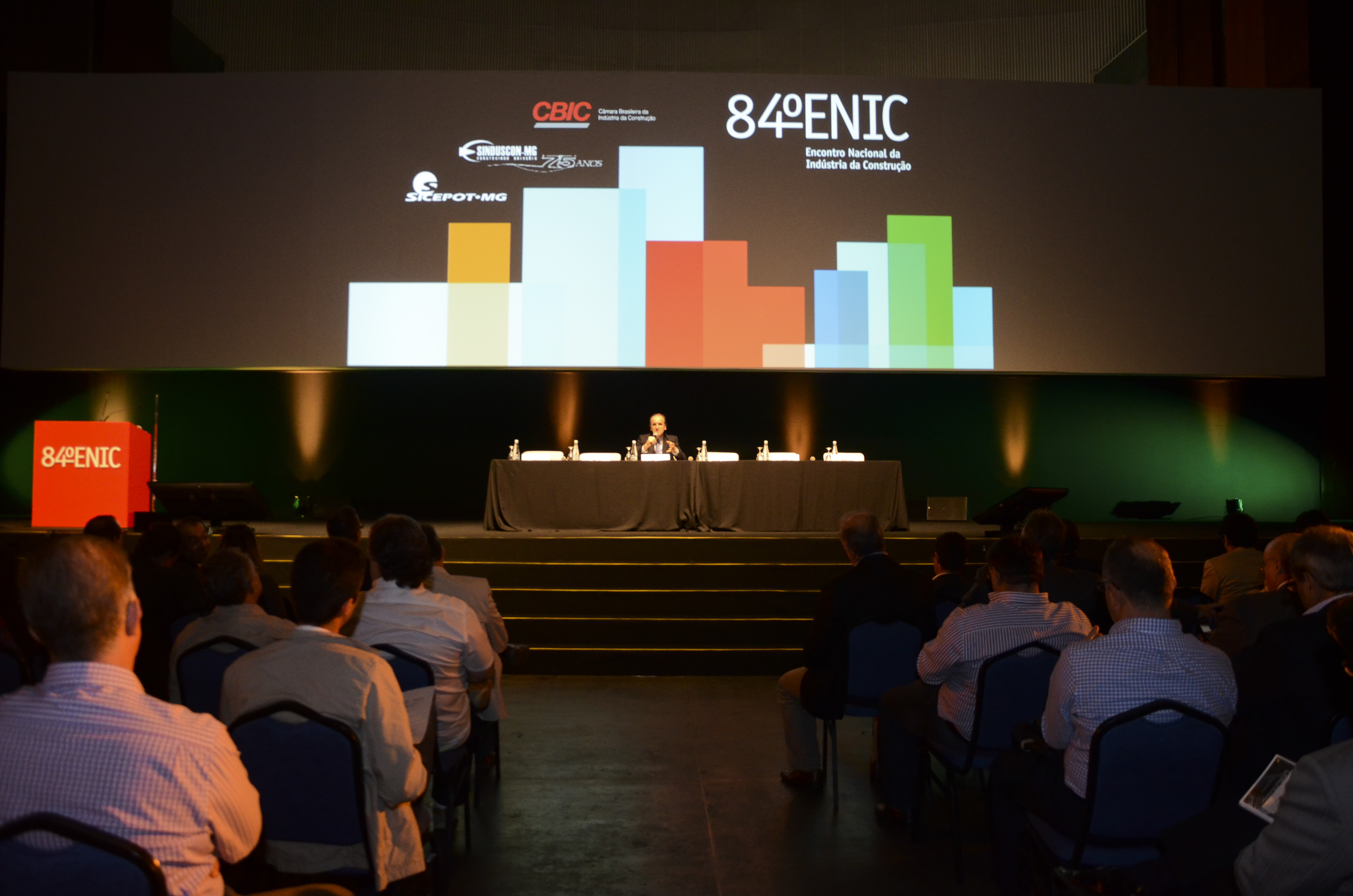 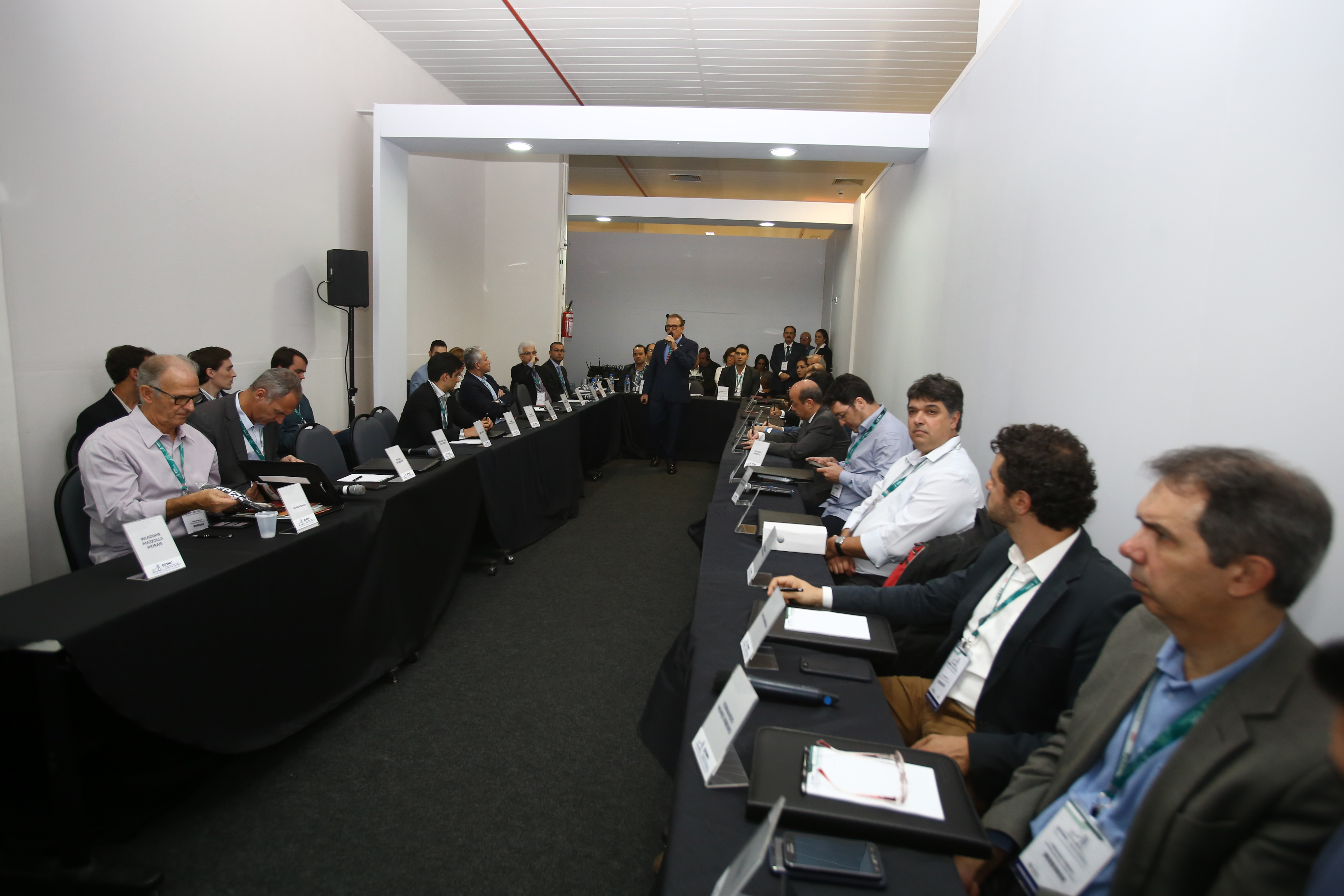 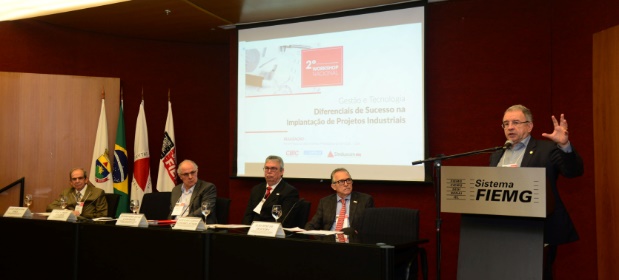 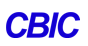 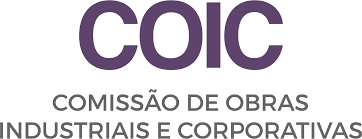 2018
2018
2018
2012
2019
Etapa 01
Etapa 02
Etapa 03
Etapa 04
Lançamento do Fórum  das Empresas Prestadoras de Serviço no 84º ENIC em 22/06/2012
Conversa entre Ilso e presidente José Carlos no 90º ENIC, em Florianópolis, em 17/05/2018
Em reunião, em Belo Horizonte, entre Ilso e o presidente da CBIC, José Carlos Martins, o presidente autoriza a Criação da COIC
O presidente da CBIC, José Carlos Martins, oficializa a criação da COIC no  2º workshop nacional “Gestão e tecnologia – diferenciais de sucesso na implantação de projetos industriais”, na FIEMG em BH em 13/09/2018
Etapa 5
Contratado o gestor e estruturada a Comissão com a criação dos preceitos (Missão, público-alvo e plano de ação), em fevereiro de 2019
PROGRAMA DE DESENVOLVIMENTO DA INDÚSTRIA DA CONSTRUÇÃO: SUCESSÃO FAMILIAR
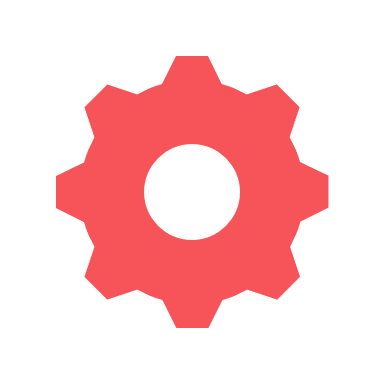 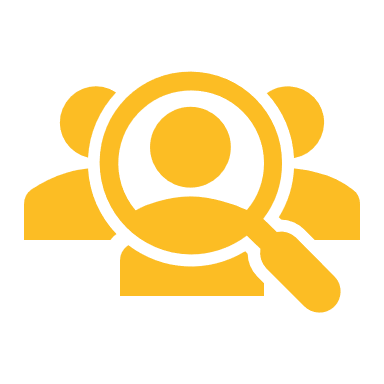 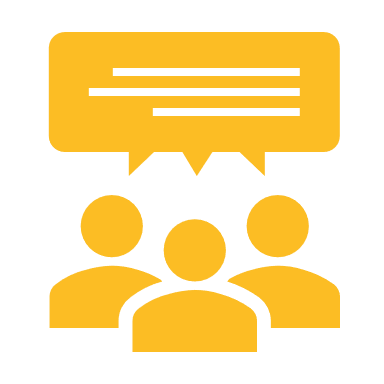 Eventos
Formação de GT
Lançamentos
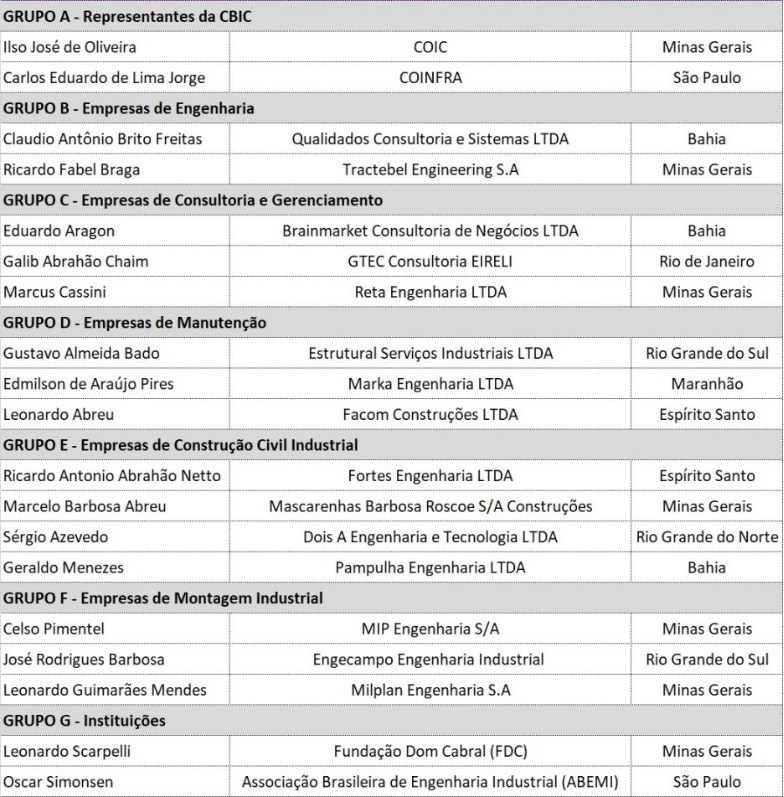 COIC cria GT voltado para a continuação da campanha Valorização da Engenharia
UTE Porto de Sergipe I reforça importância de soluções inovadoras para a engenharia
CBIC lança “Caminhos para viabilizar a continuidade de contratos”
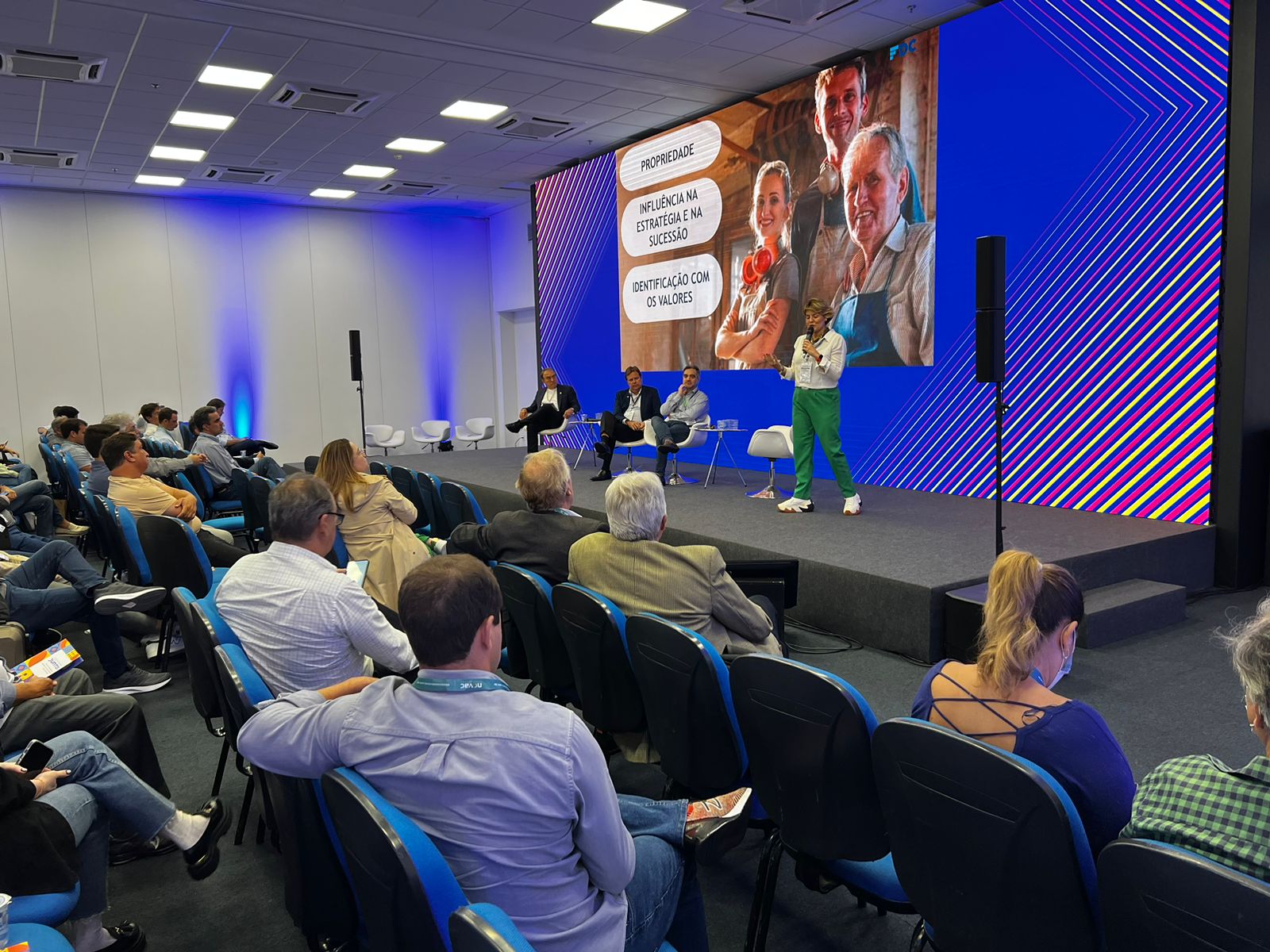 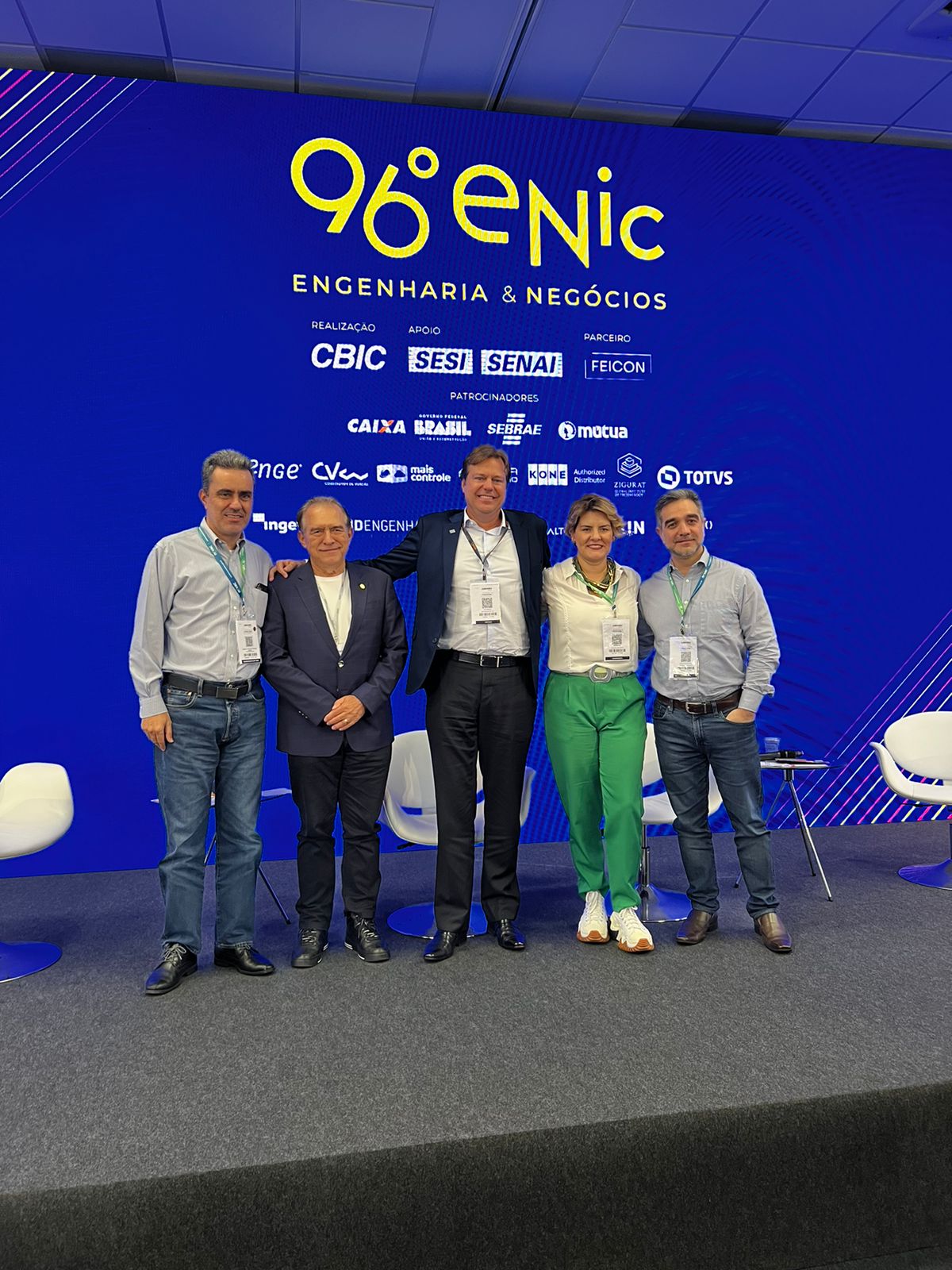 10/06/2020
21/02/2022
20/10/2020
31/08/2022
02/12/2020
02/08/2021
Lançamentos
Formação do CIE
Pesquisas
Participação de 19 membros na discussão das pautas do Segmento de Obras Industriais e Corporativas
Pesquisa que revela a percepção do valor da engenharia para a sociedade é divulgada no G1. Pesquisa inédita, realizada em nível nacional, sobre os gargalos de produtividade, inovação e competitividade no segmento.
Guia Prático de Gestão Compartilhada lançado no 92º ENIC
Coordenador: Ilso Oliveira – Presidente da COIC;
Moderador: Celso Pimentel, Presidente da Comissão de Obras Industriais e Corporativas (COIC/SINDUSCON-MG);
Participante 01: Silvia Martins, Diretora de programas de desenvolvimento para Família Empresárias da Fundação Dom Cabral;
Participante 02: Carlos Eduardo, Diretor de Projetos da Fundação Dom Cabral;
Data: 14/04, das 12h às 13h.
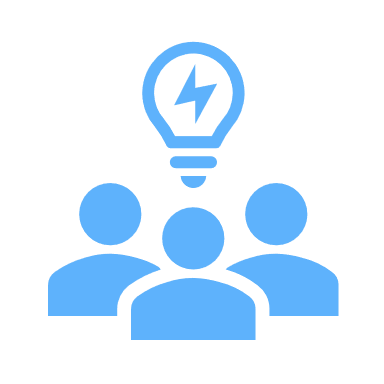 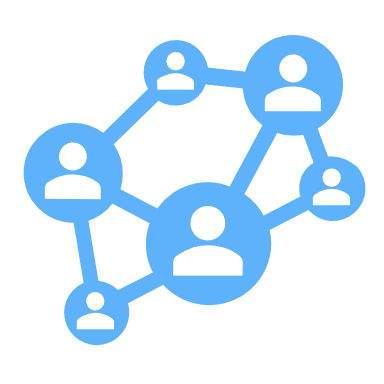 COMITÊ DE INTELIGÊNCIA ESTRATÉGICA (CIE)
PROGRAMA DE DESENVOLVIMENTO DA INDÚSTRIA DA CONSTRUÇÃO: SUCESSÃO FAMILIAR
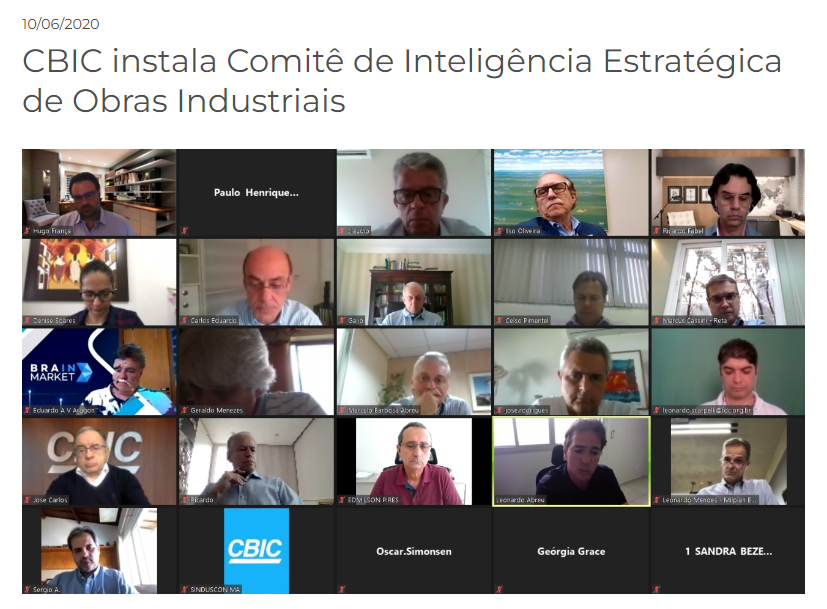 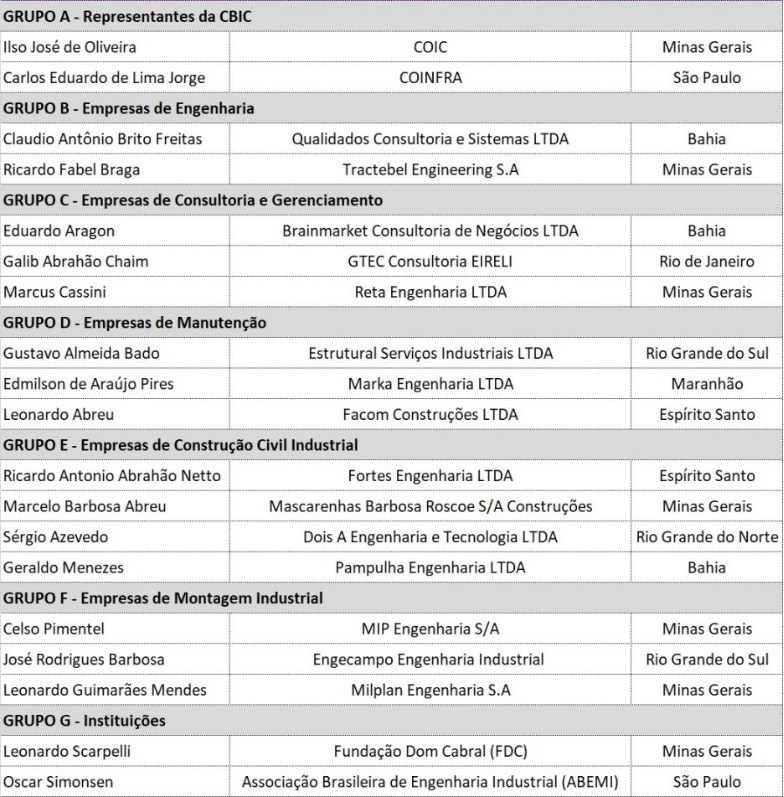 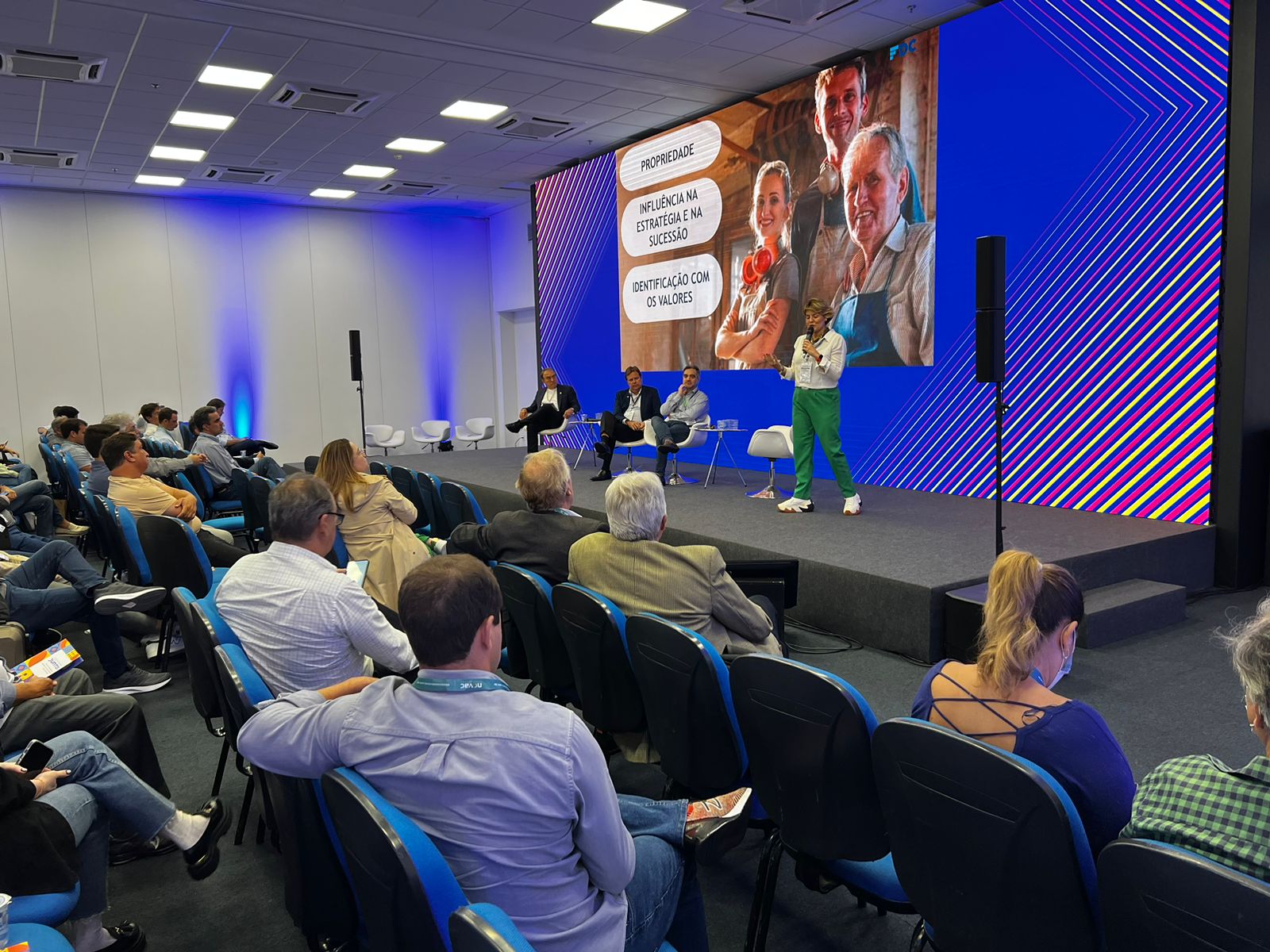 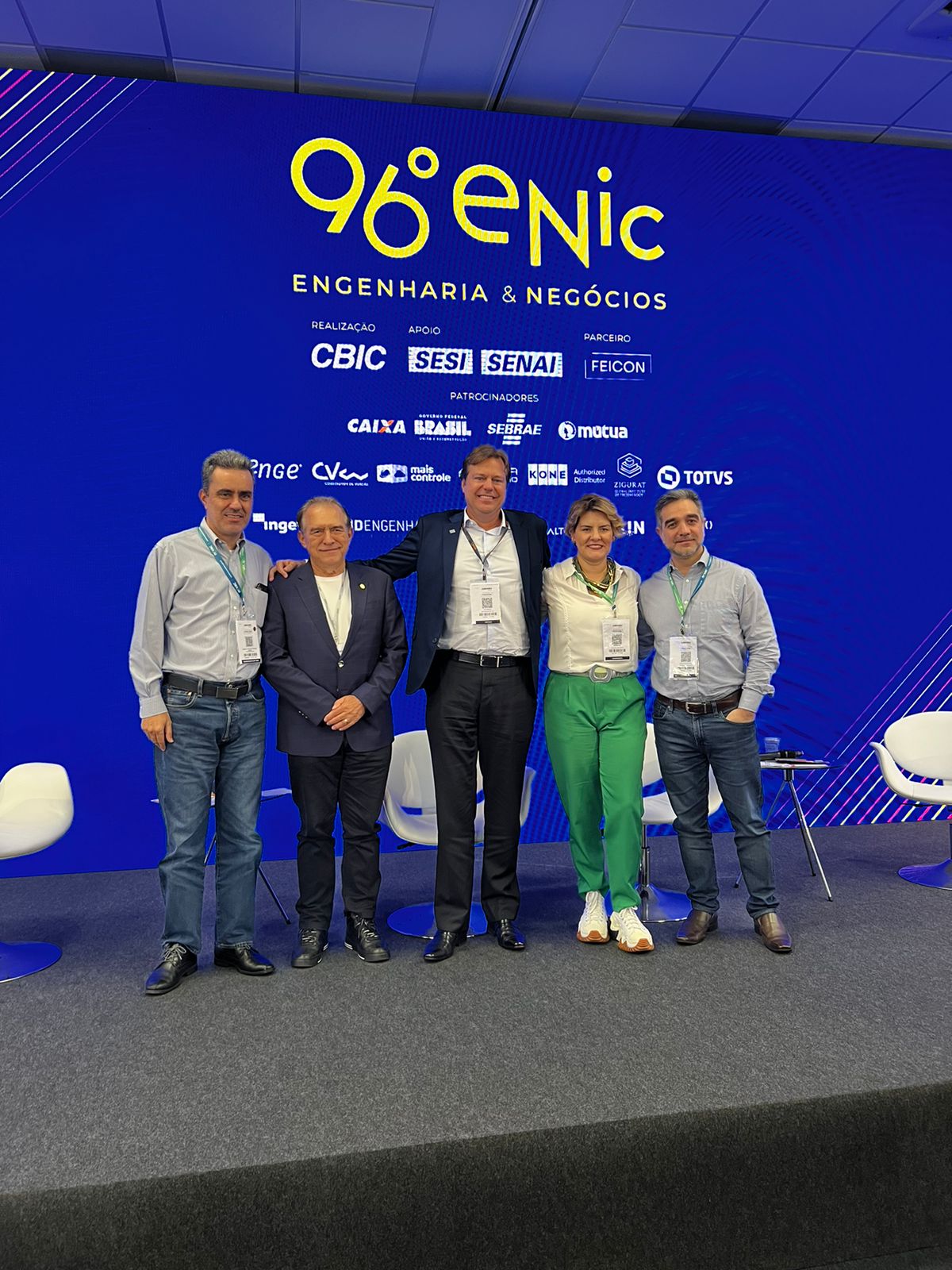 Alinhada à missão da COIC em aumentar o nível de sucesso dos projetos do Segmento, o CIE foi instalado, formalmente, no dia 10/06/2020;

Atualmente, o CIE já realizou 31 reuniões, por meio de encontros mensais, via Zoom e presencialmente.
Coordenador: Ilso Oliveira – Presidente da COIC;
Moderador: Celso Pimentel, Presidente da Comissão de Obras Industriais e Corporativas (COIC/SINDUSCON-MG);
Participante 01: Silvia Martins, Diretora de programas de desenvolvimento para Família Empresárias da Fundação Dom Cabral;
Participante 02: Carlos Eduardo, Diretor de Projetos da Fundação Dom Cabral;
Data: 14/04, das 12h às 13h.
Fonte: https://cbic.org.br/obras-industriais/pt_BR/2020/06/10/cbic-instala-comite-de-inteligencia-estrategica-de-obras-industriais/
COMITÊ DE INTELIGÊNCIA ESTRATÉGICA EM 2023
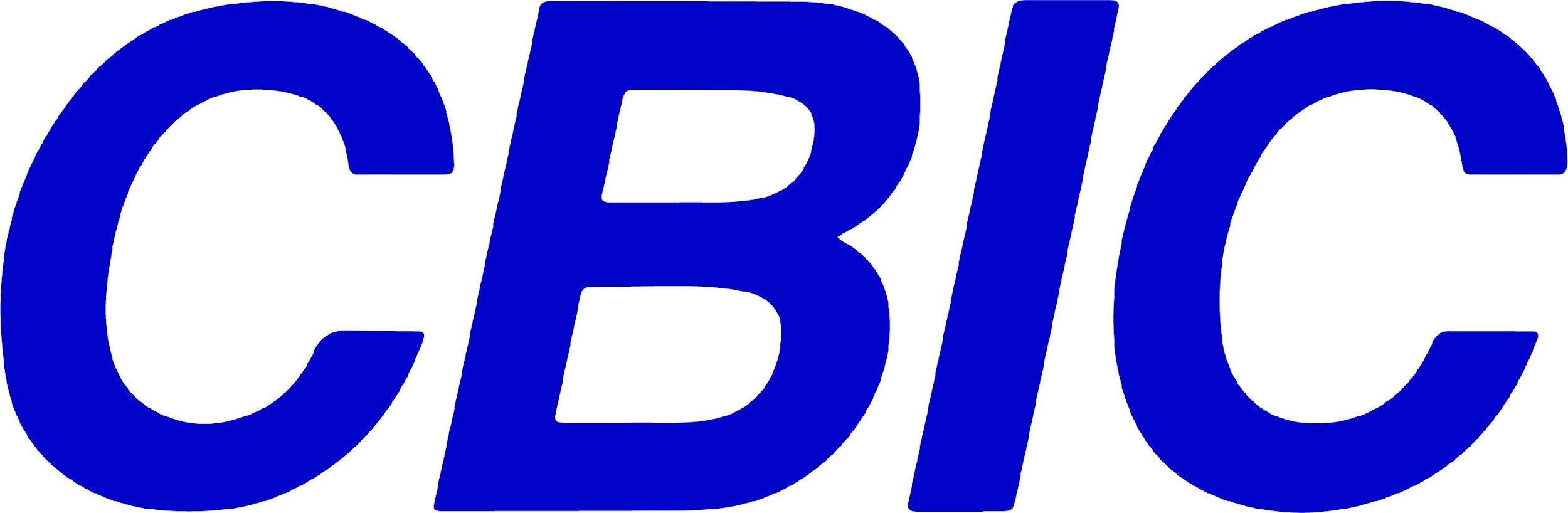 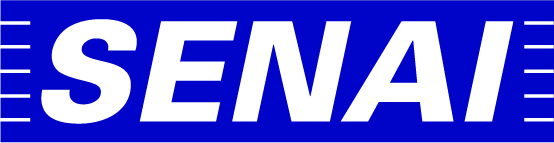 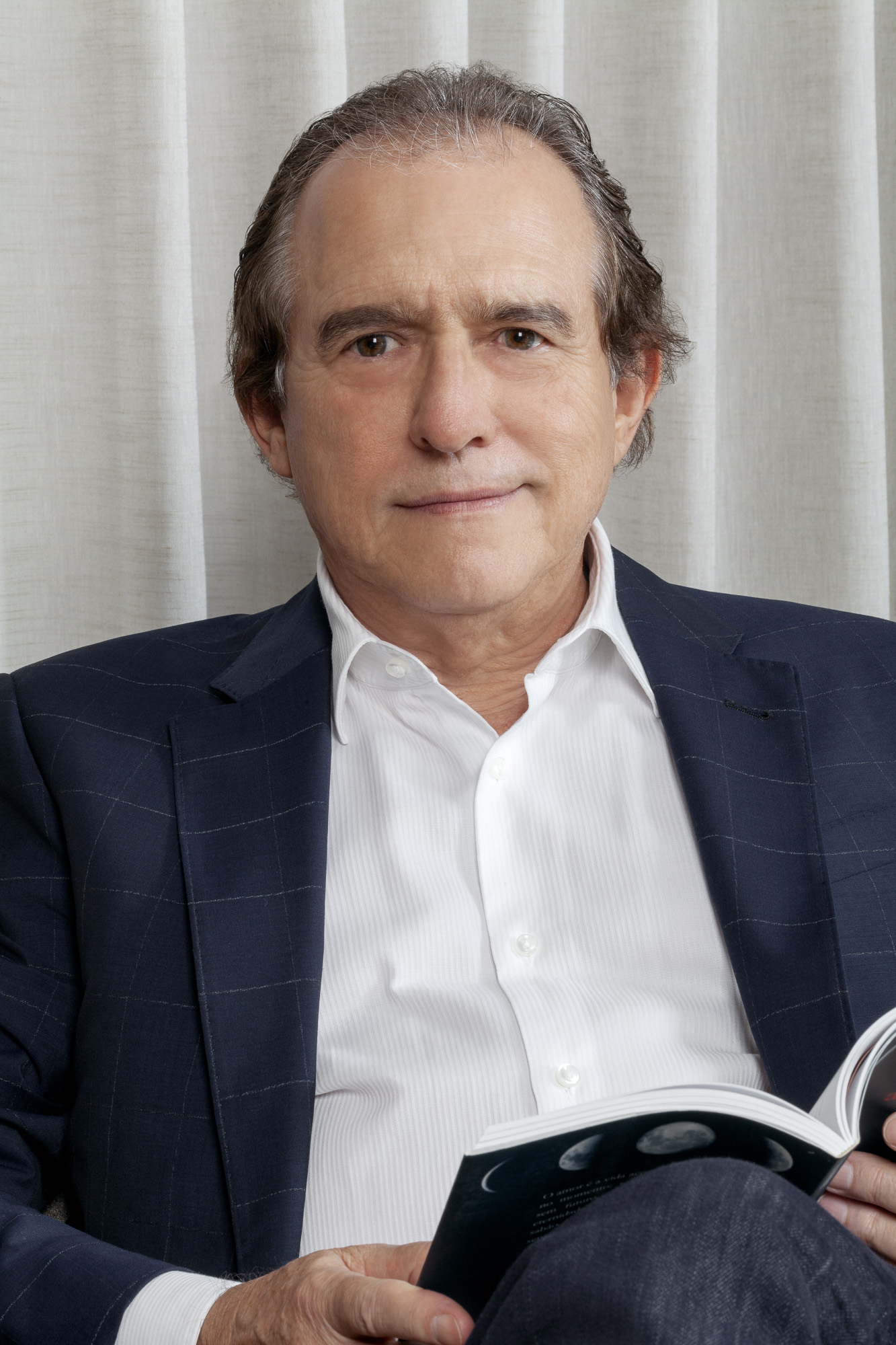 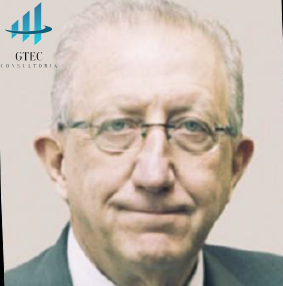 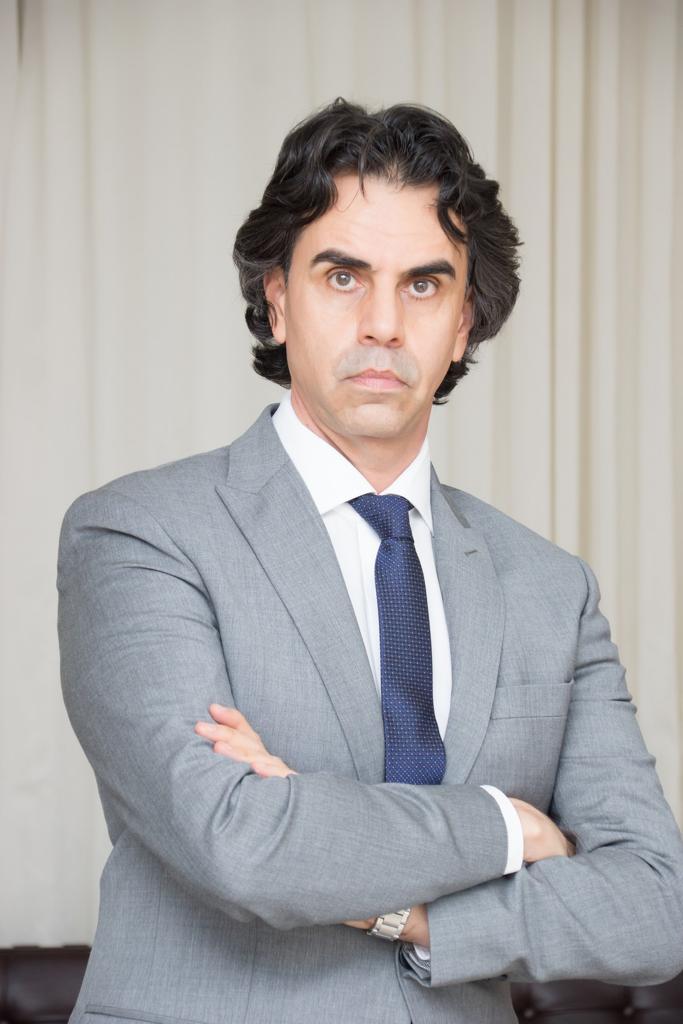 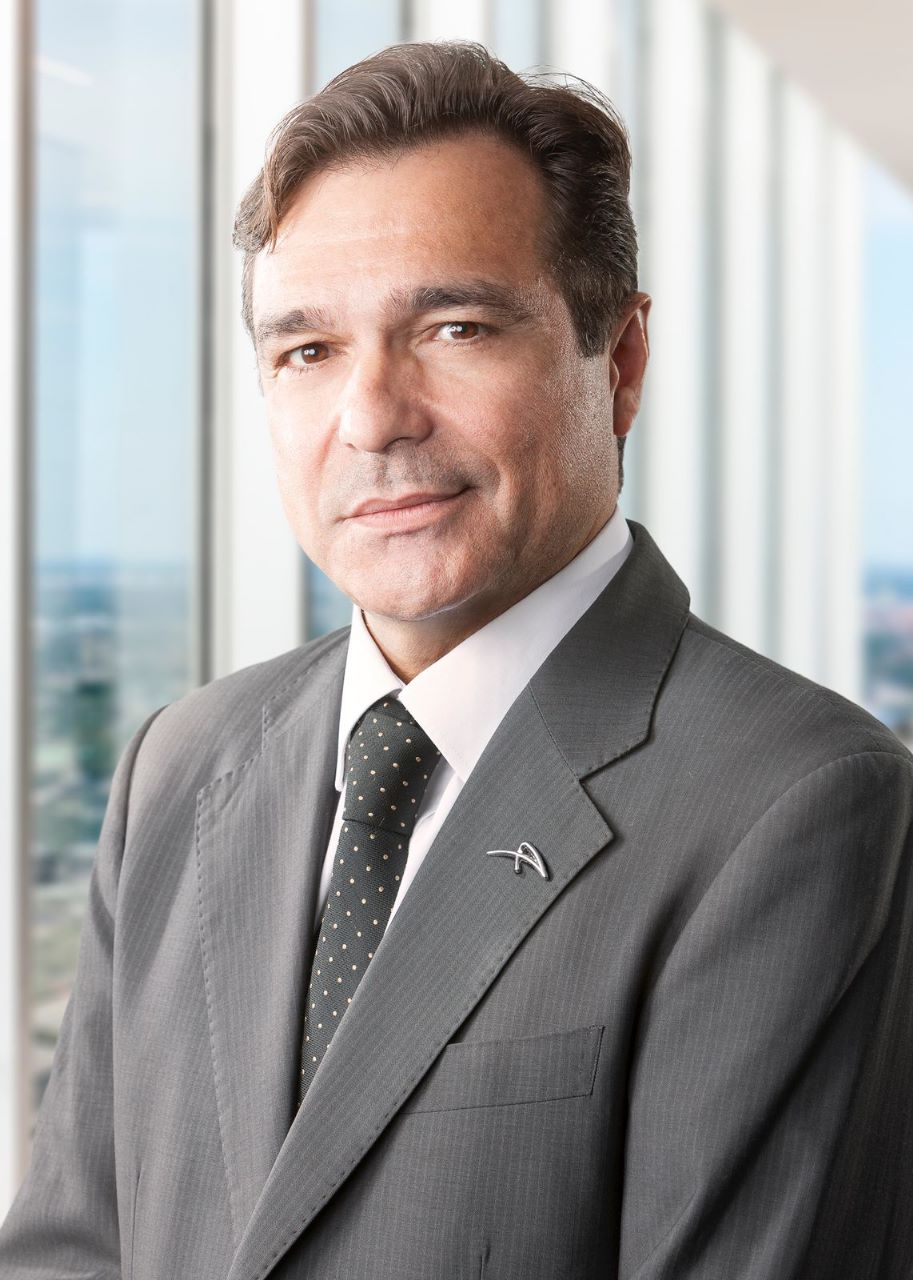 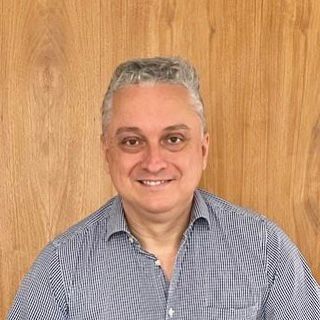 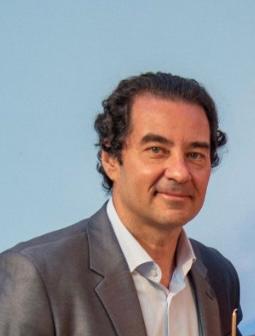 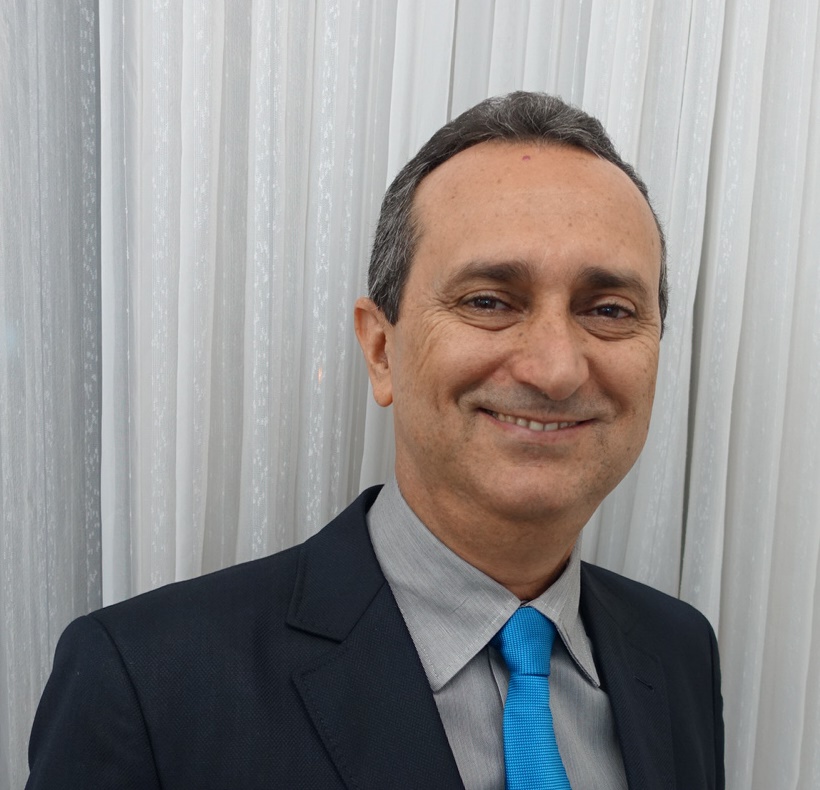 Galib AbrahãoGTEC Consultoria(RJ)
Ricardo FabelTractebel Engineering (MG)
Ilso OliveiraCOIC/CBIC
(MG)
Marcelo Figueiredo Engenharia e 
Consultoria (MG)
Marcelo AbreuMascarenhas Barbosa 
Roscoe (MG)
Gustavo BadoEstrutural Serviços 
Industriais (RS)
Edmilson PiresMarka EngenhariaSinduscon-MA
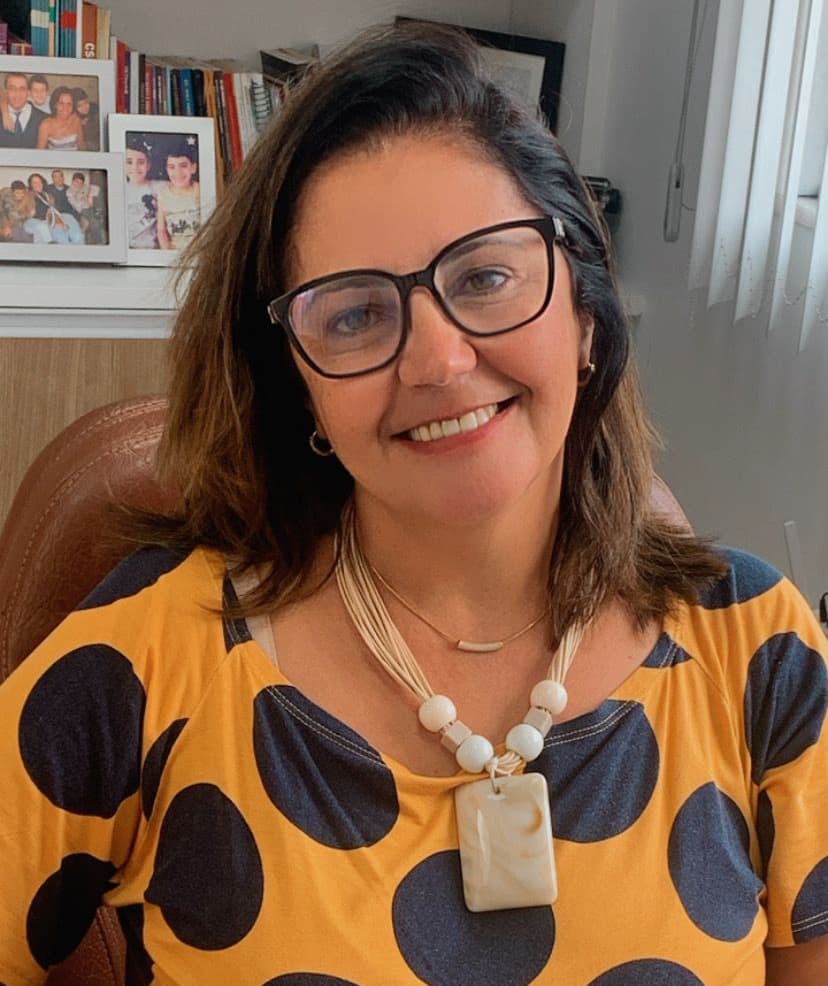 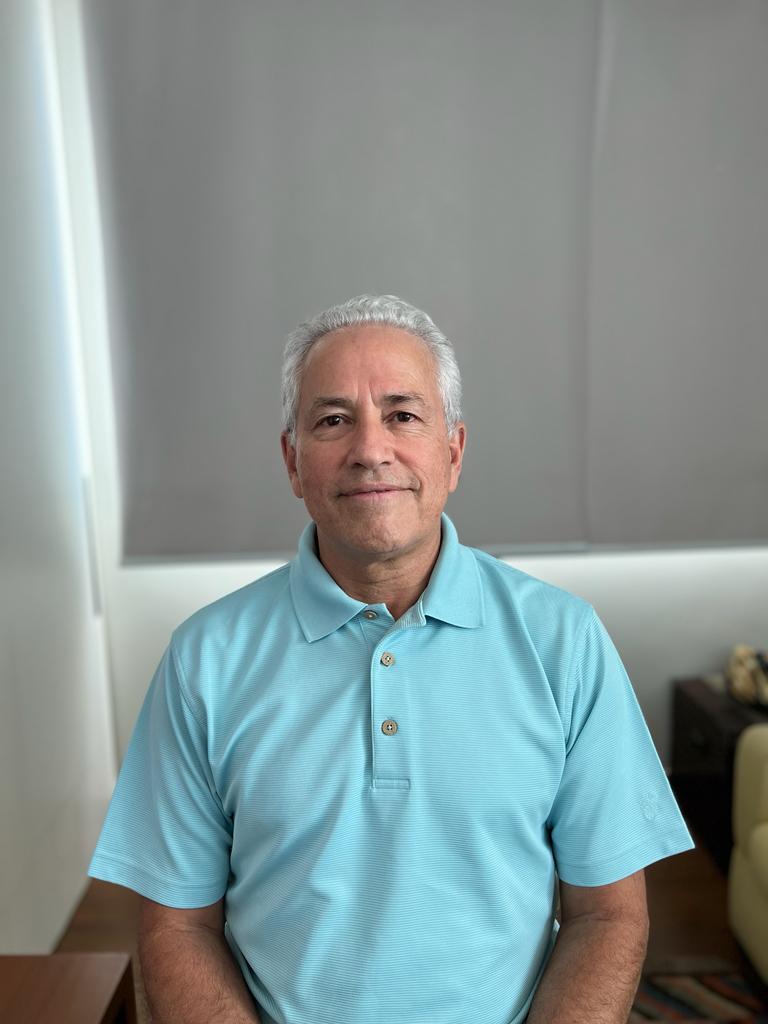 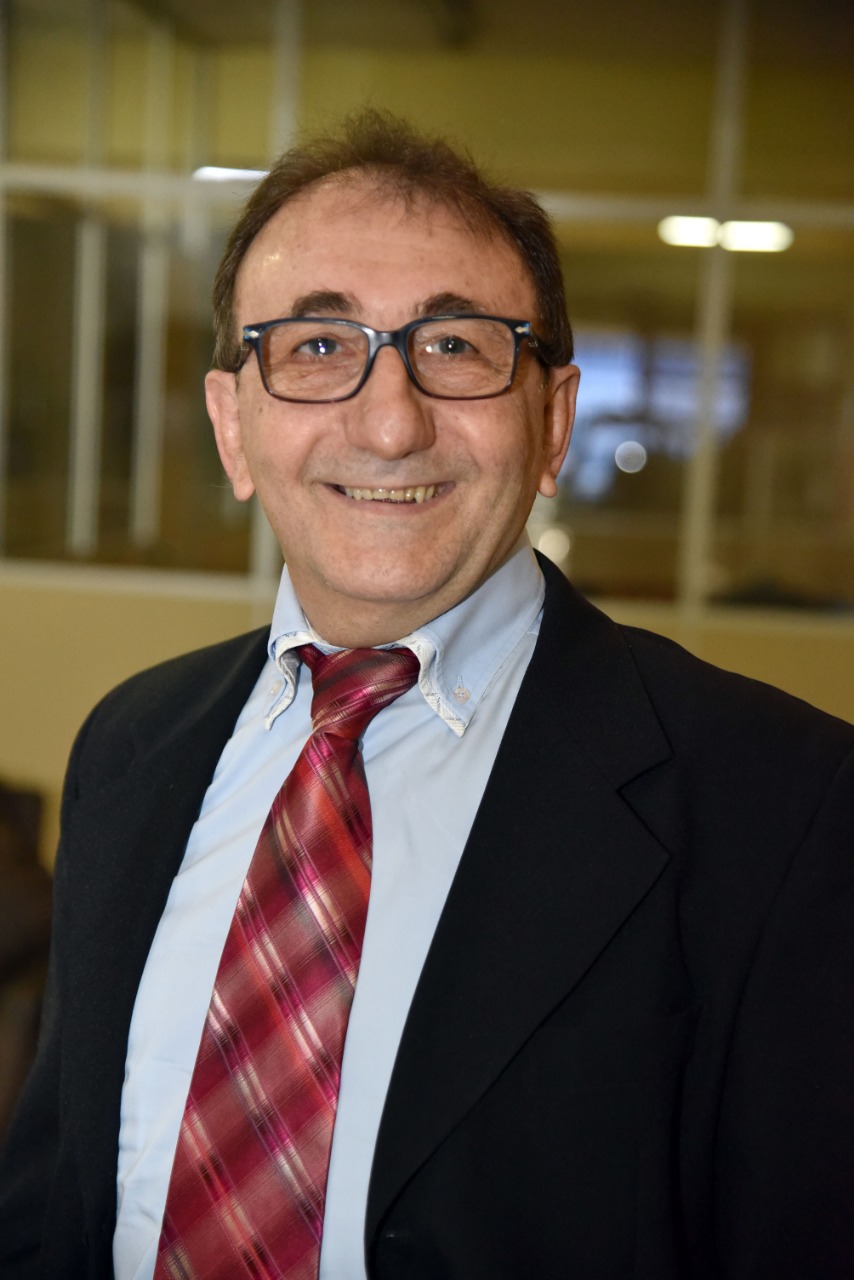 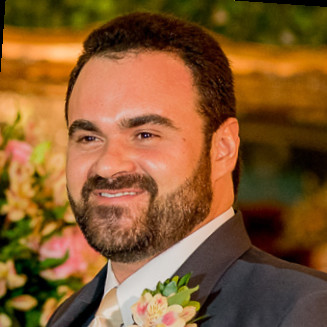 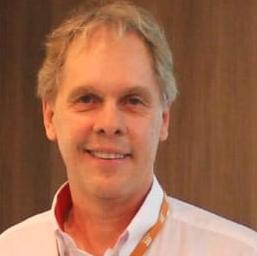 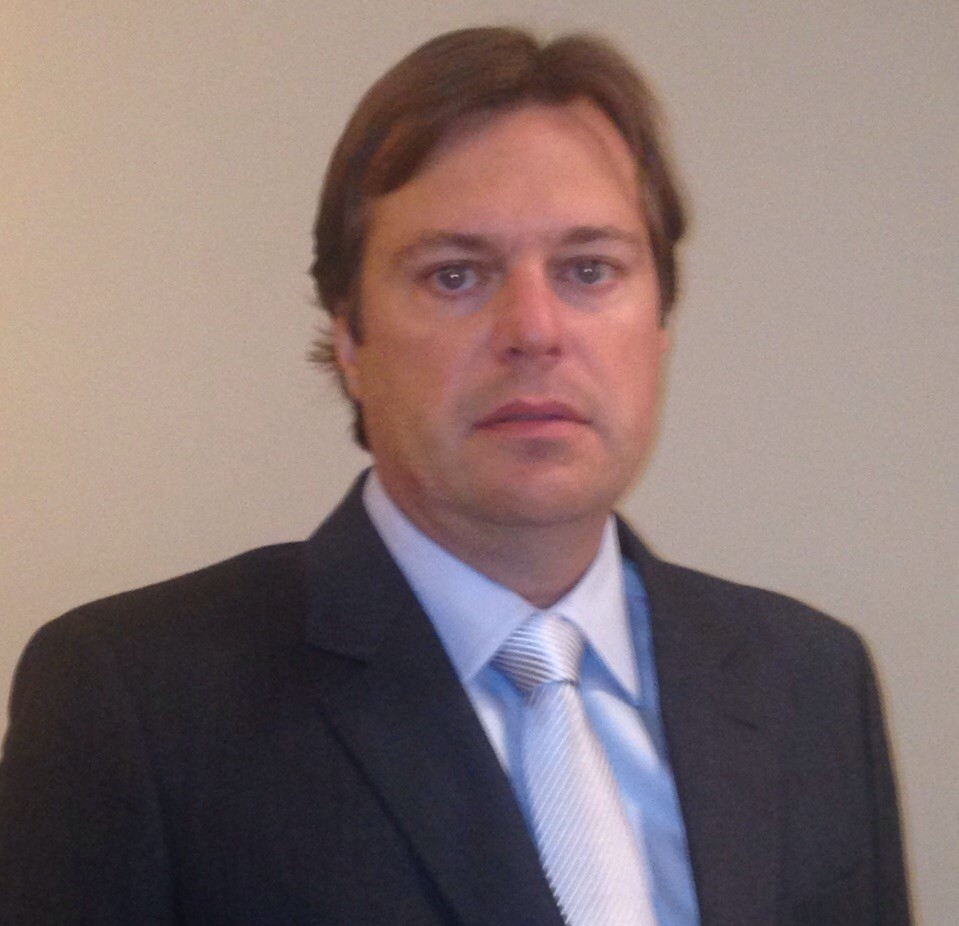 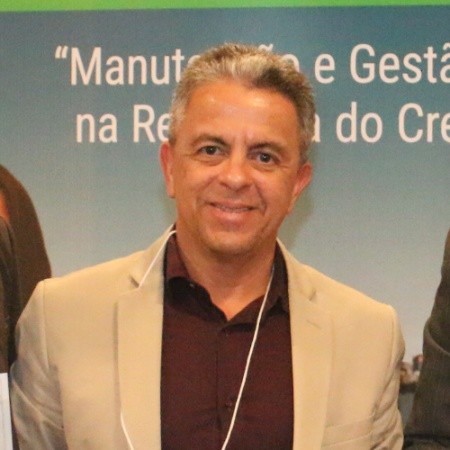 Ricardo AbrahãoFortes EngenhariaSinduscon-ES
Cézar MortariIrontec Montagens 
Industriais / Sinduscon-GO
Elissandra CandidoKVG Engenharia
Sinduscon-NF (RJ)
Hugo FrançaCOMAT/CBIC
(DF)
Luiz EduardoM. Roscoe
(MG)
Celso PimentelMIP EngenhariaSinduscon-MG
Cláudio FreitasQualidados Consultoria 
e Sistemas (BA)
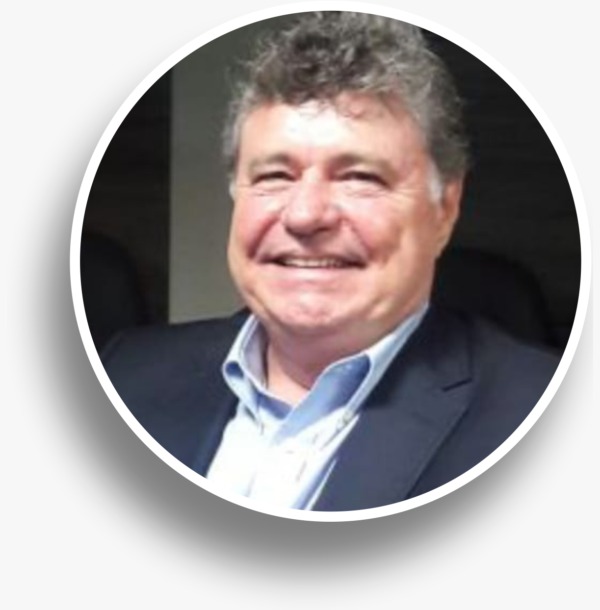 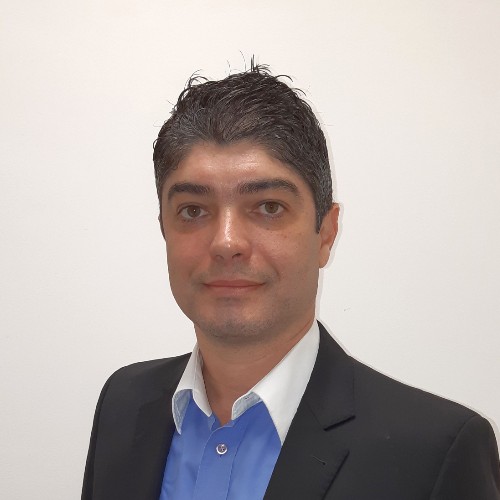 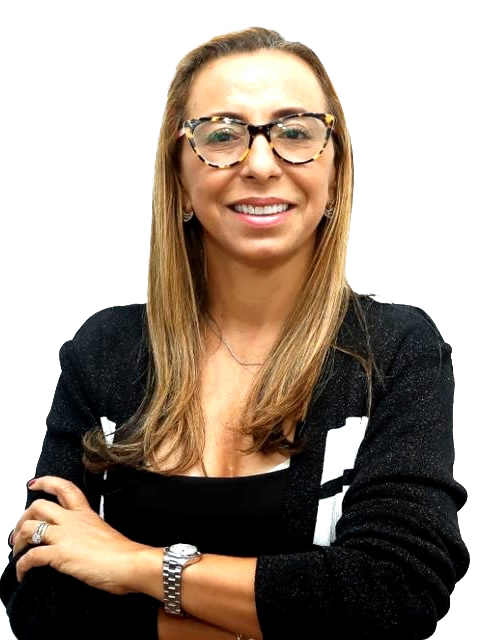 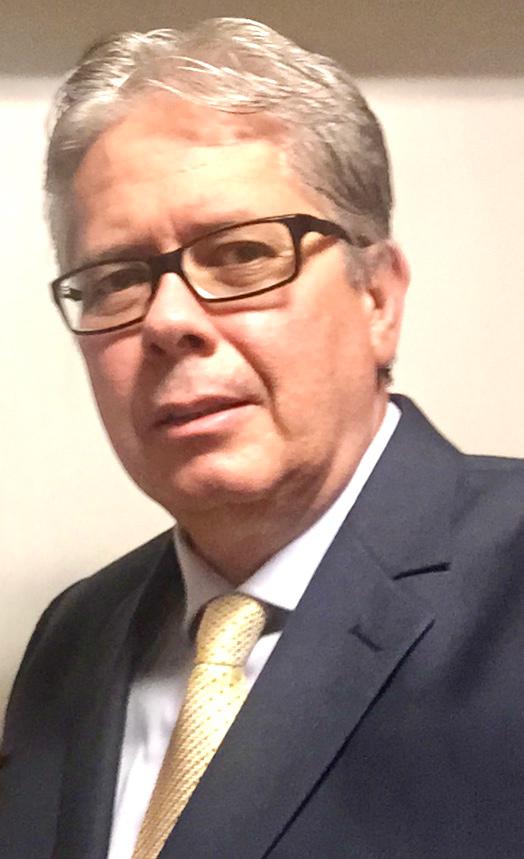 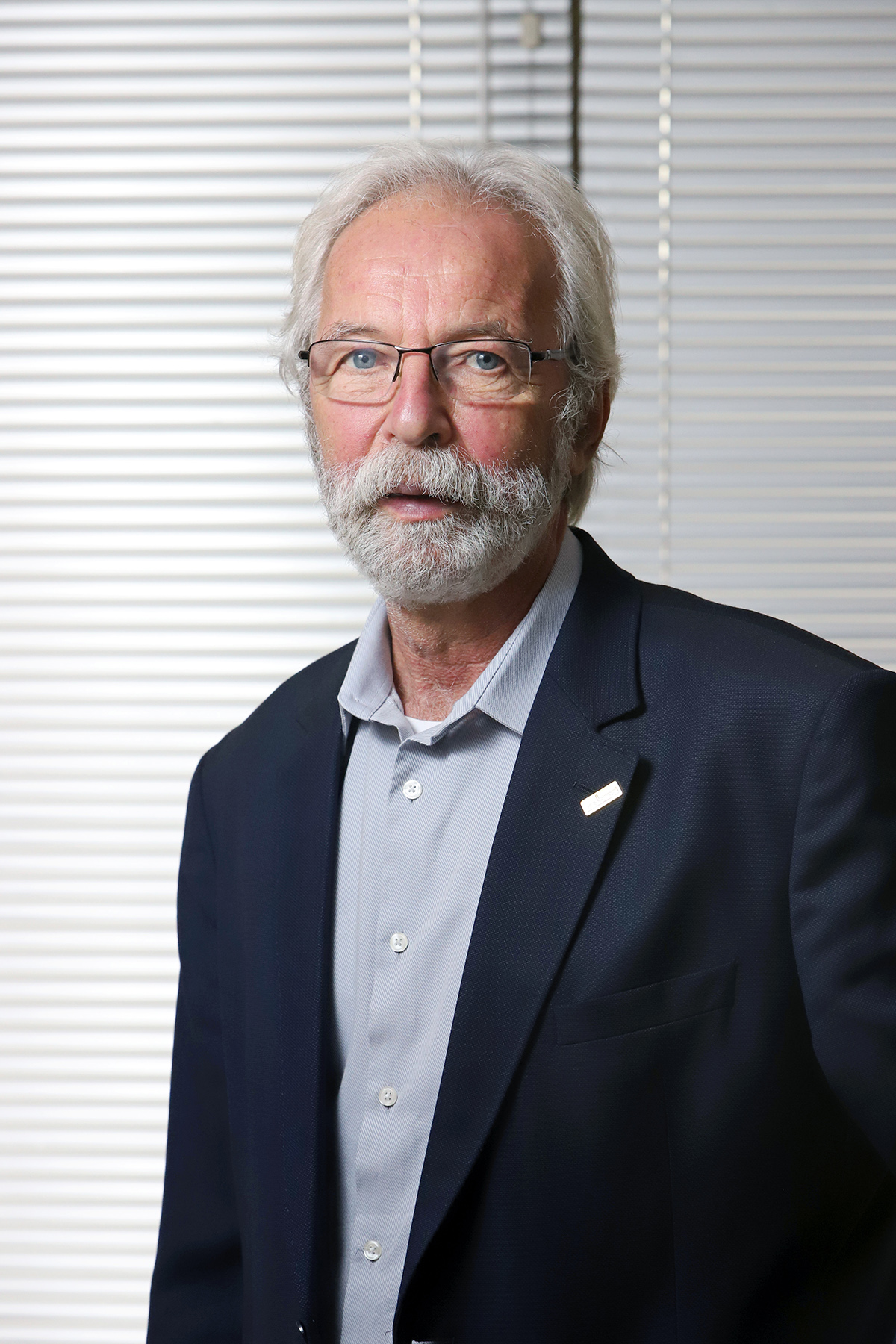 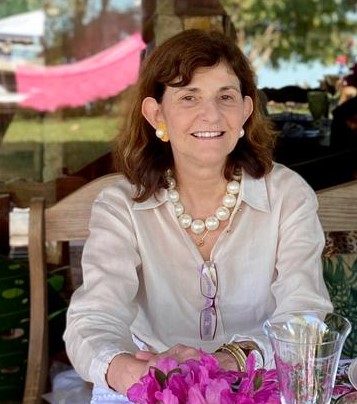 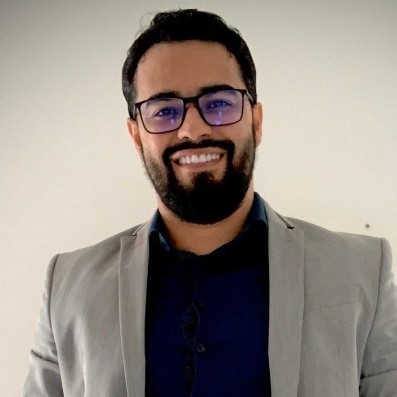 Leonardo Scarpelli FDC (MG)
Tereza ChristinaCivil EngenhariaSinduscon-DF
Eduardo AragonBrainmarket (BA)
Oscar SimonsenABEMI (SP)
Patrícia BosonConciliare Consultoria 
Socioambiental (MG)
Rodrigo GarciaSMC EngenhariaSinduscon-PA
Geraldo MenezesIBPC ConstruçõesSinduscon-BA
GT – VALORIZAÇÃO DA ENGENHARIA
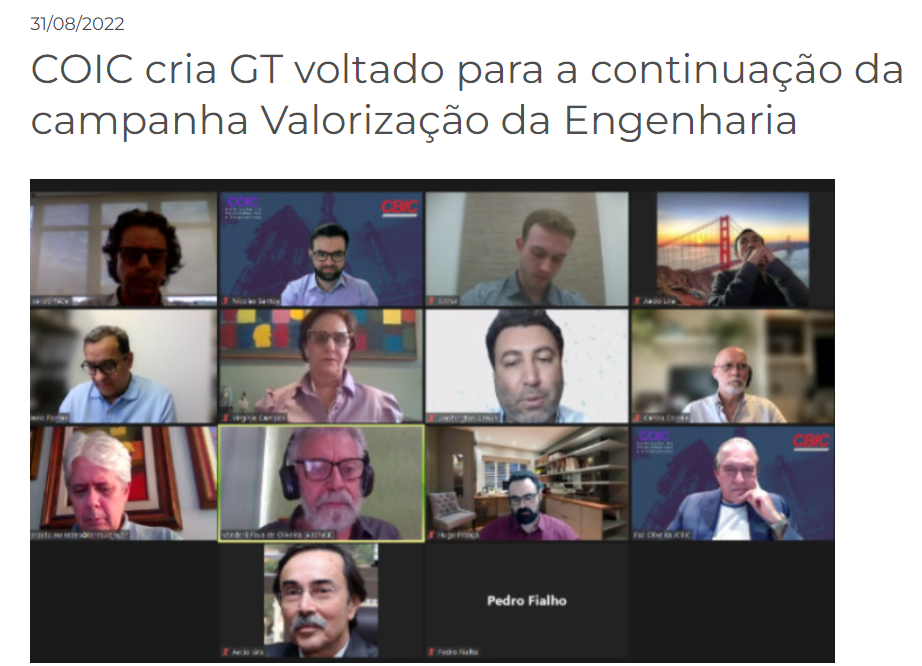 O GT foi criado com  intuito é sensibilizar os cidadãos e os contratantes do segmento sobre a importância da engenharia no sucesso dos projetos  com instalado, formalmente, no dia 31/08/2022;

Atualmente, o GT já realizou 6 reuniões, por meio de encontros bimestrais, via Zoom.
GT – VALORIZAÇÃO DA ENGENHARIA
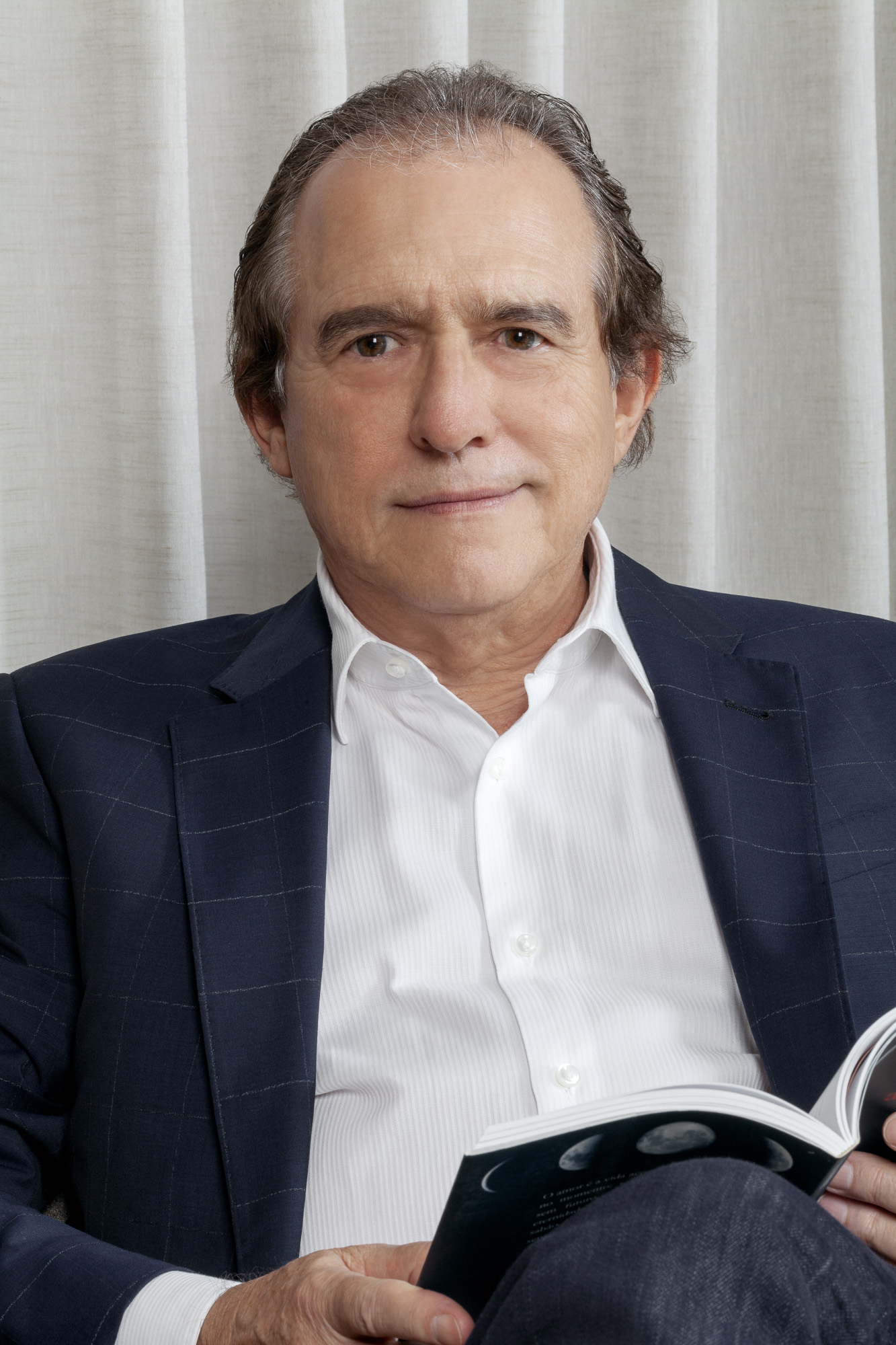 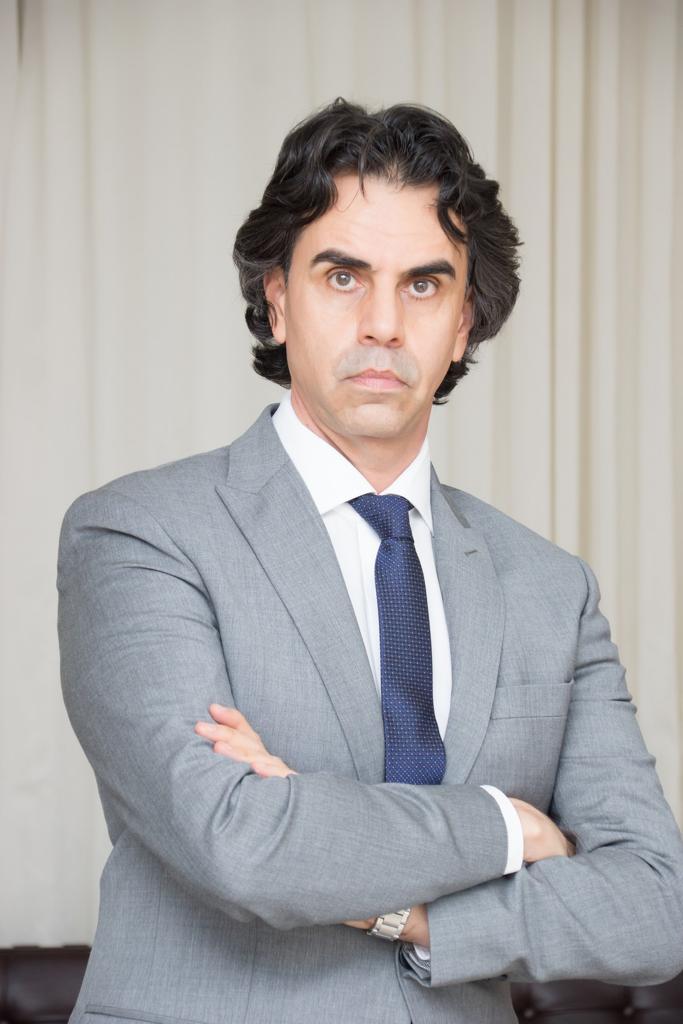 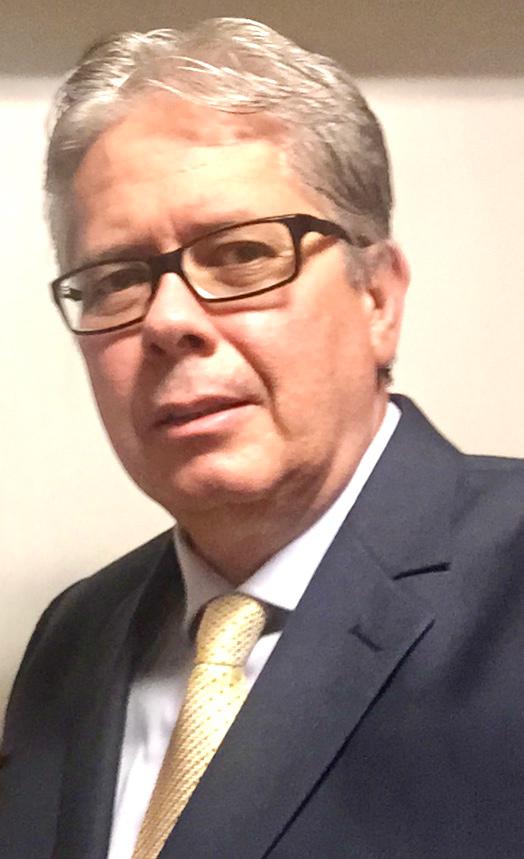 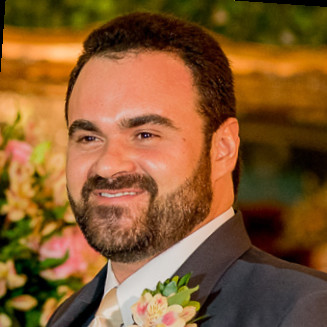 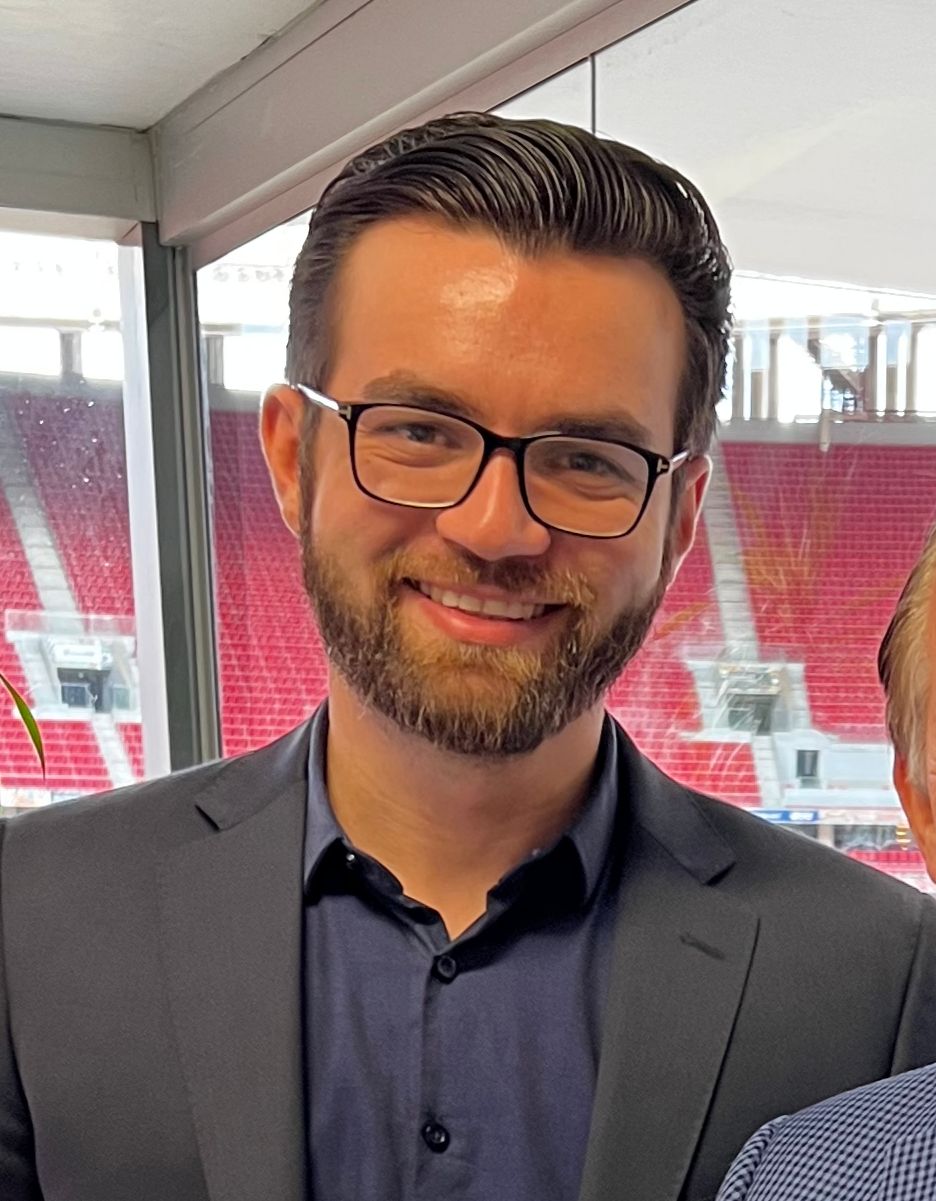 Hugo FrançaCOMAT/CBIC
Ricardo FabelTractebel Engineering
Nícolas SantosCOIC/CBIC
Ilso OliveiraCOIC/CBIC
Geraldo MenezesIBPC Construções
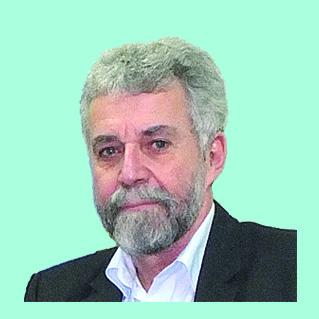 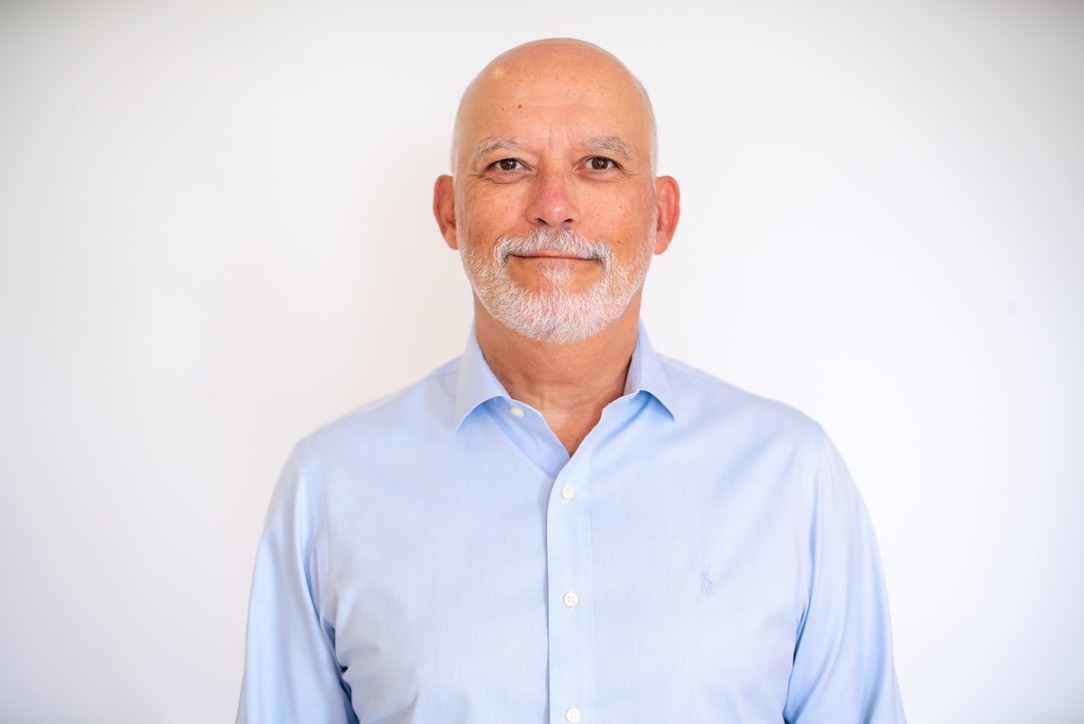 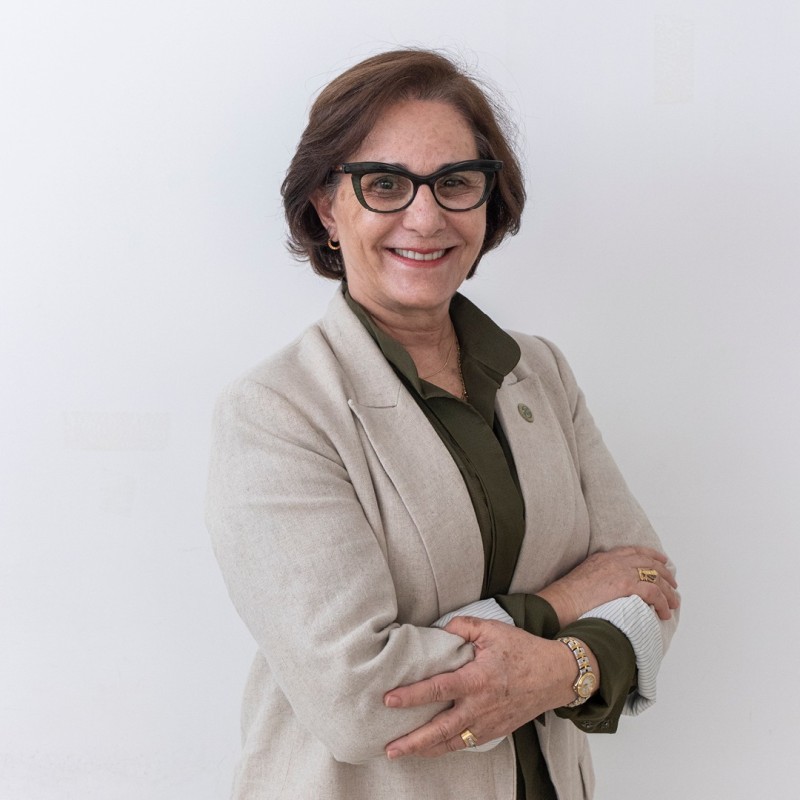 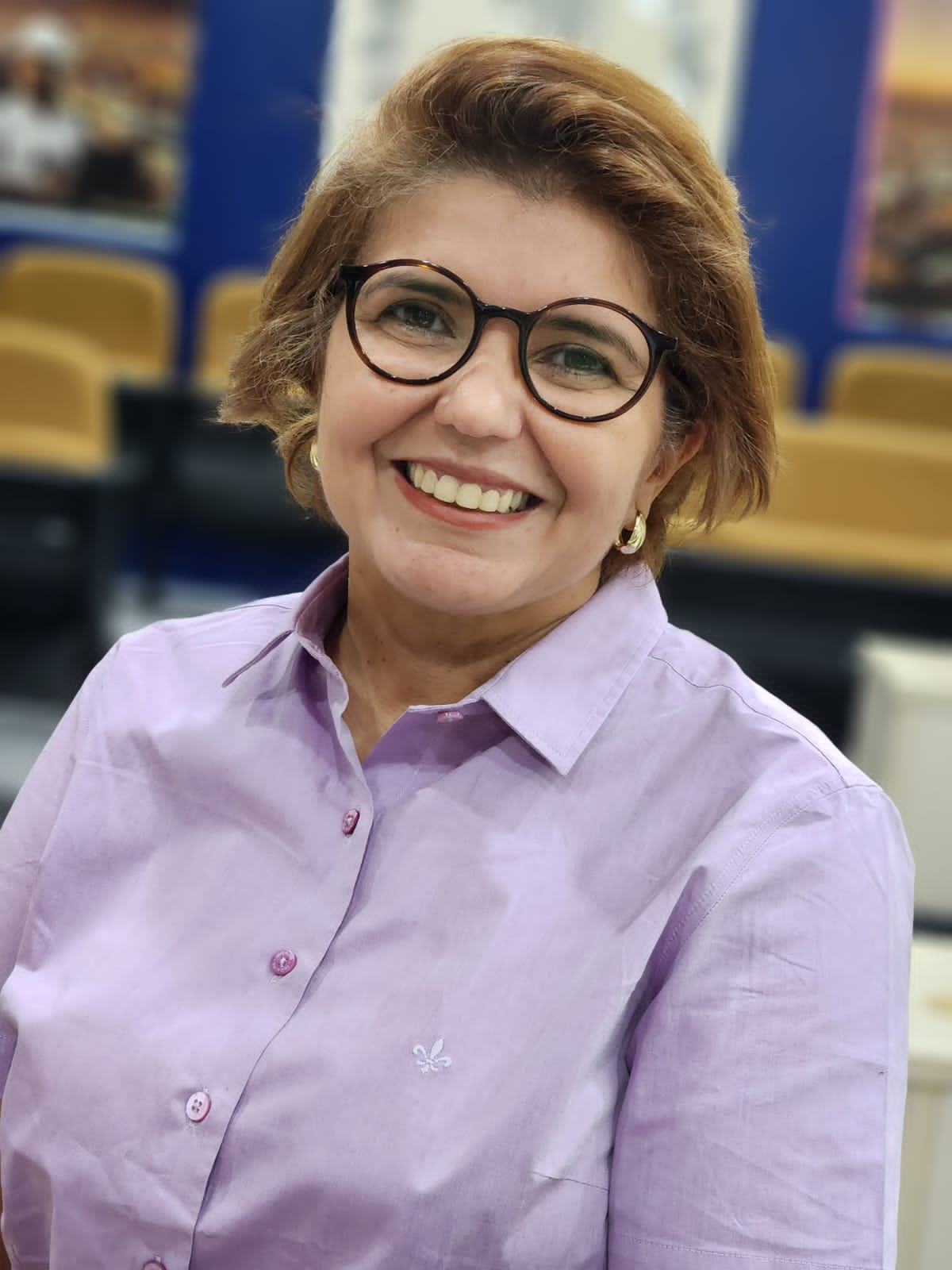 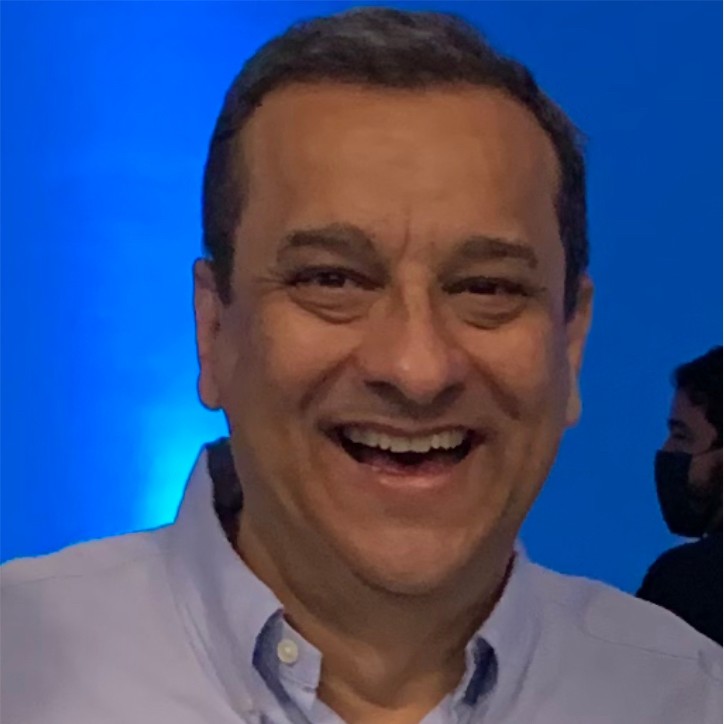 Vanderli FavaUFJF
Virgínia Campos SME
Ana AdalgisaCREA-RN
Flávio FontesSME
Carlos CorrêaBrainmarket Consultoria
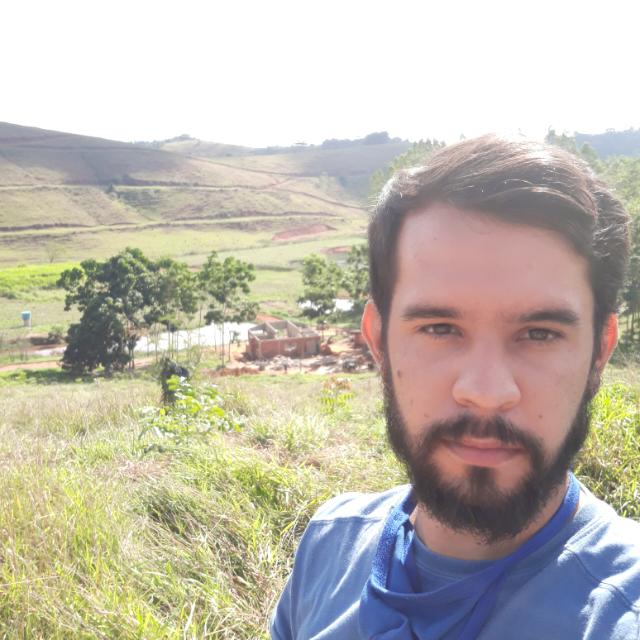 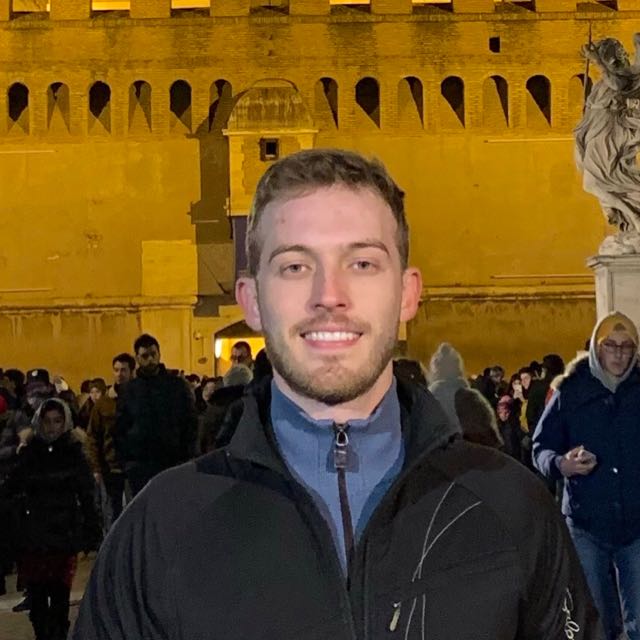 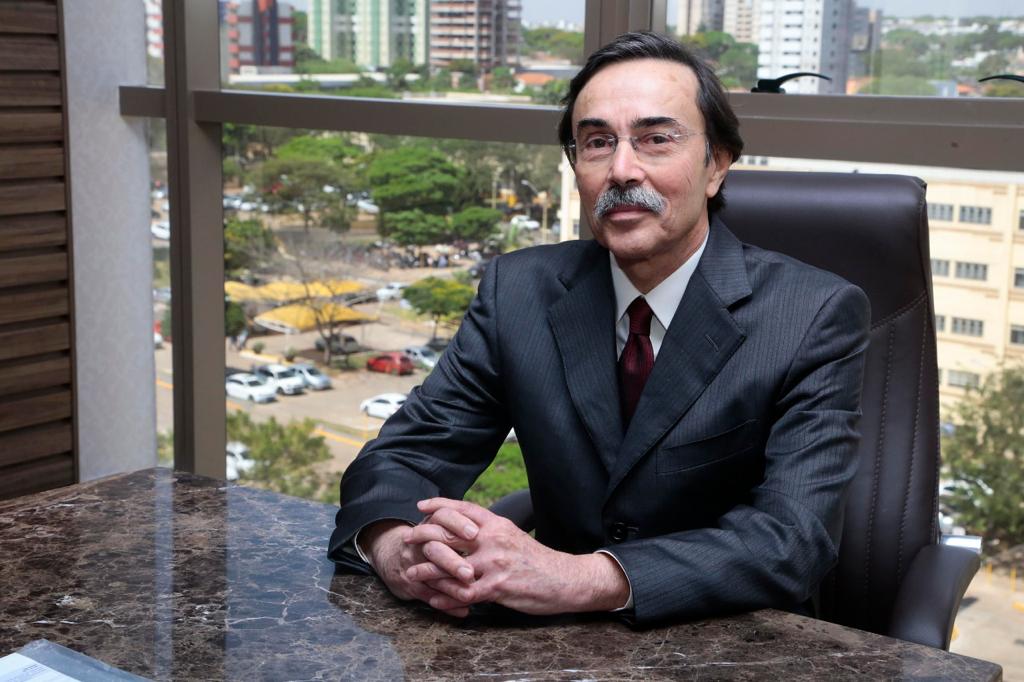 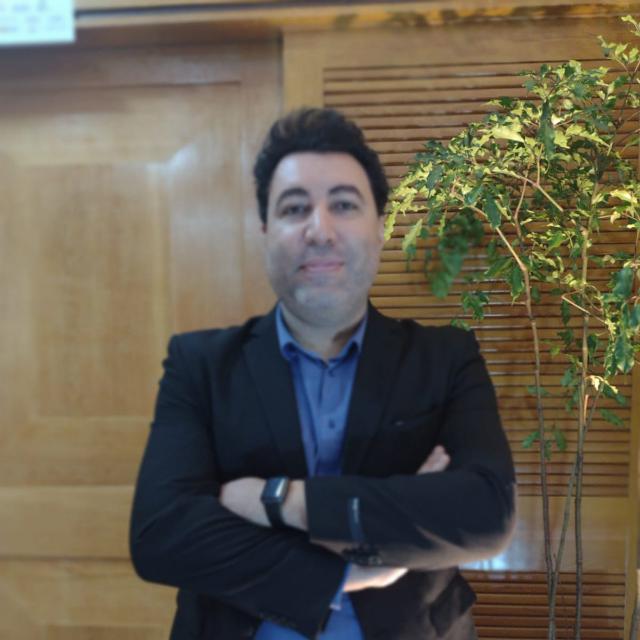 Pedro FialhoMarka Engenharia
Arthur CouceiroCBIC Jovem
Aécio LiraE2D 500
Washington Florêncio Qualidados Consultoria
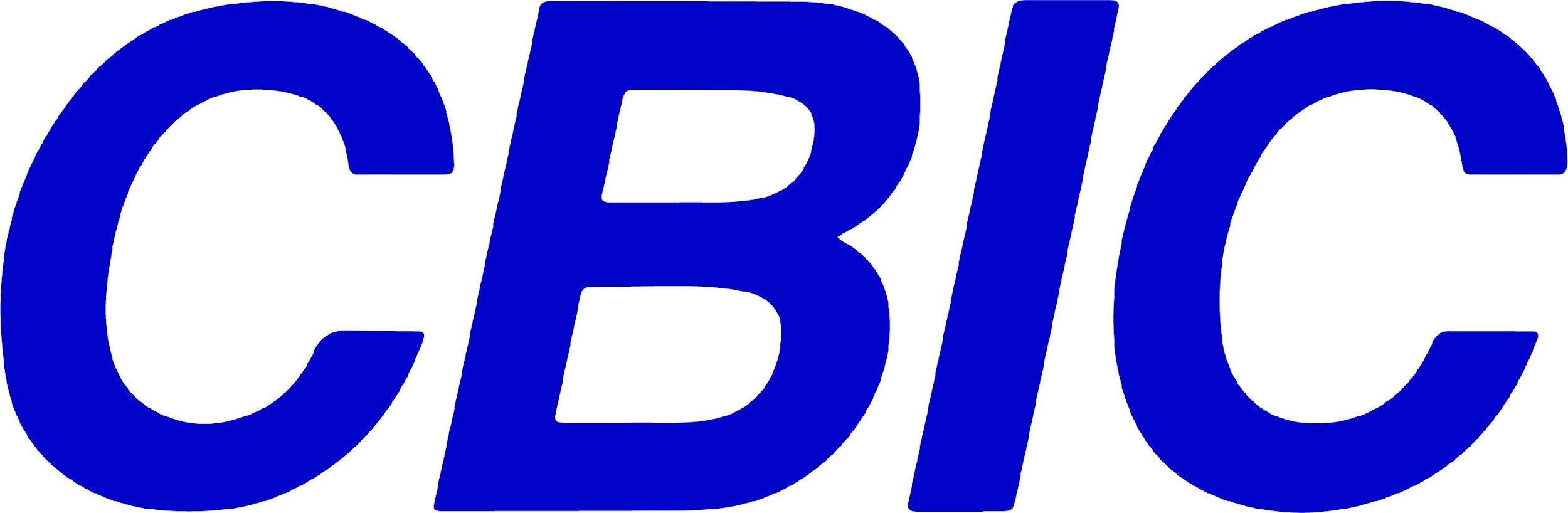 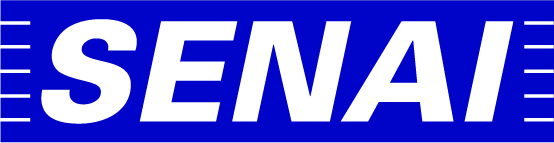 ROADSHOW COIC
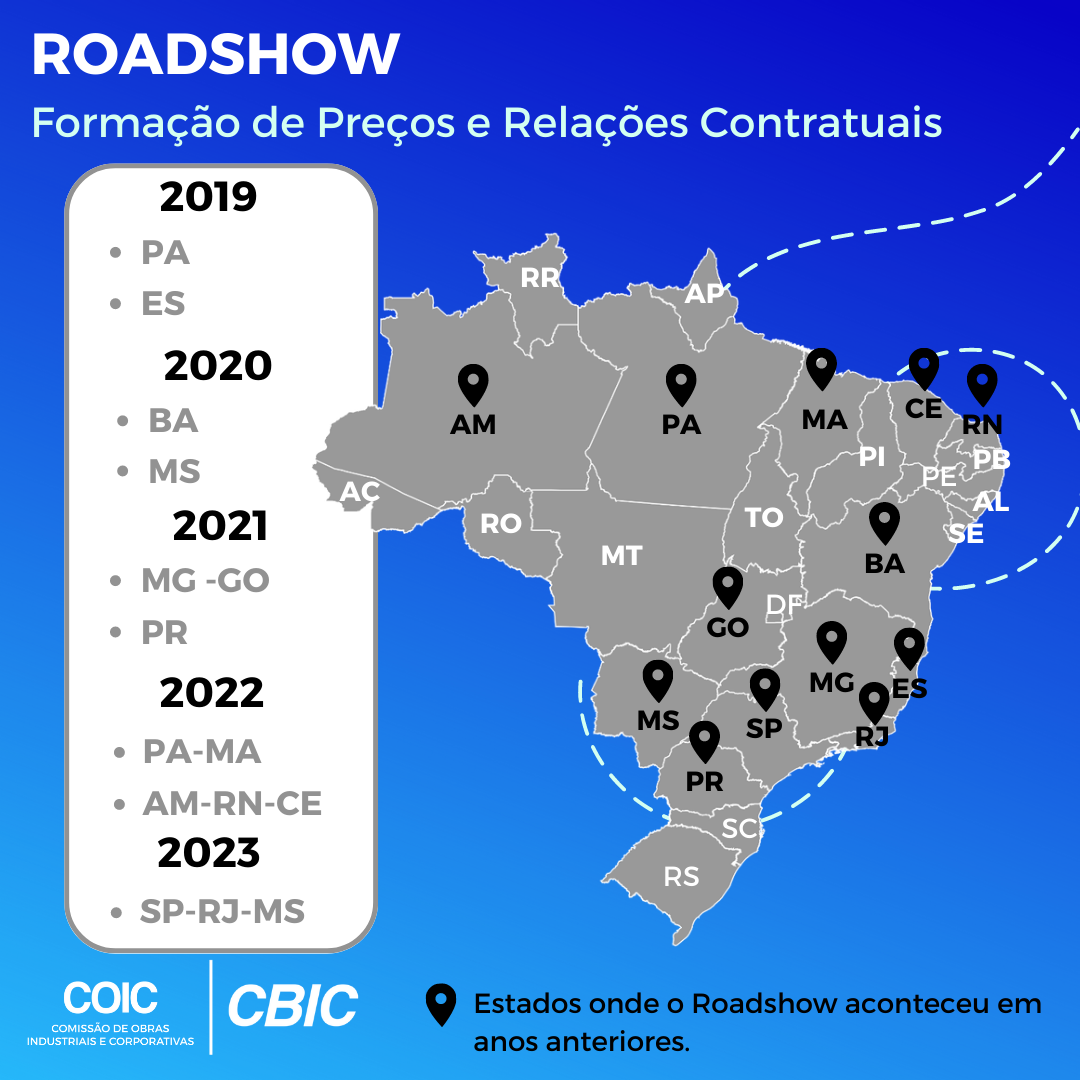 O objetivo do Roadshow é compartilhar conhecimento com as empresas, nas diversas regiões do País, quanto as temáticas que são bandeira da COIC: 

Valorização da engenharia;
Formação de preços;
Relações contratuais;
Gestão compartilhada;
Inovação;
Produtividade;
Competitividade.
Atualmente, o Roadshow já foi realizado 9 vezes, por meio de encontros semestrais com um número de 750 inscritos em sua última edição e 378 presentes.
INTERAÇÃO COM O MERCADO
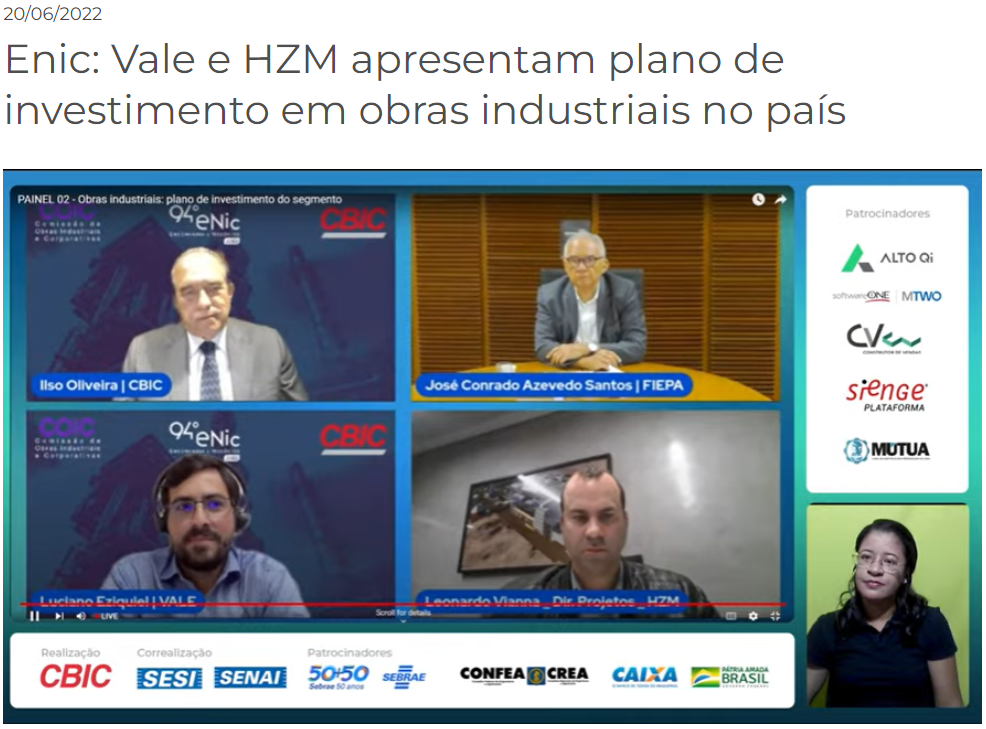 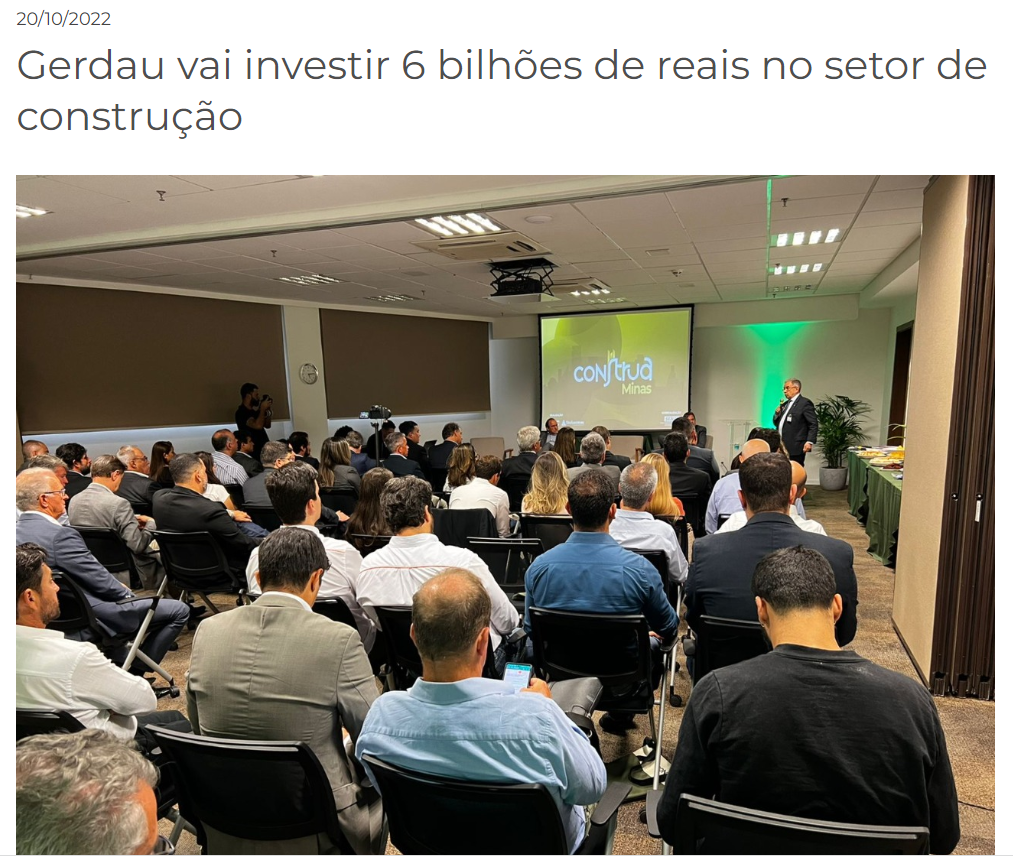 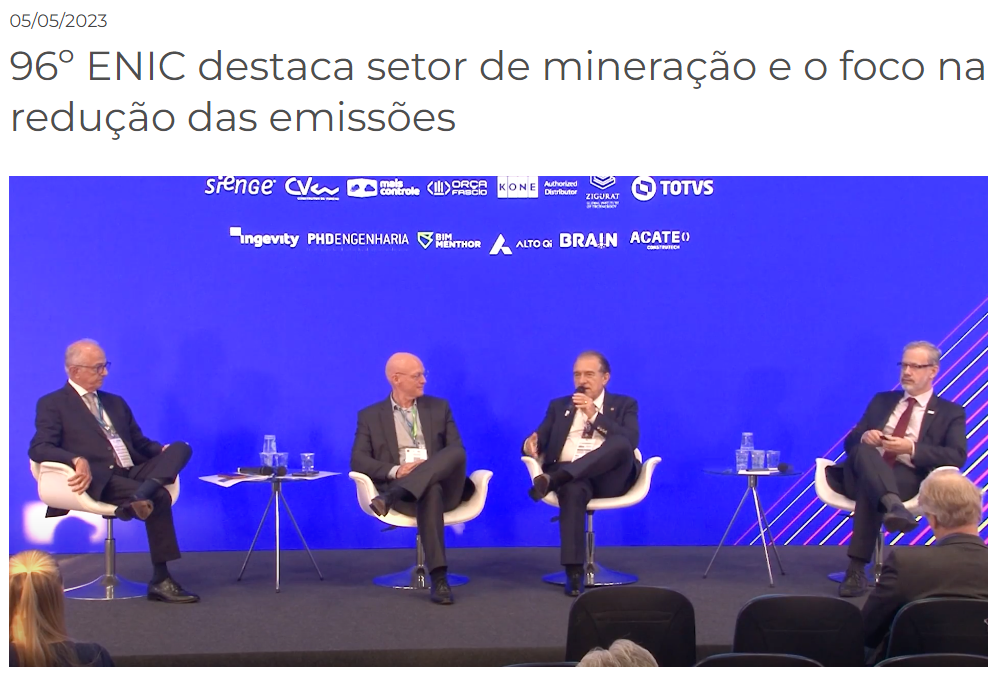 Atração de investimentos com base na divulgação dos Planos de Investimentos, em eventos da CBIC, das empresas contratantes, dentre os maiores players do mercado, de modo a conectar e dialogar com os prestadores de serviço do Segmento;
PUBLICAÇÕES TÉCNICAS COIC
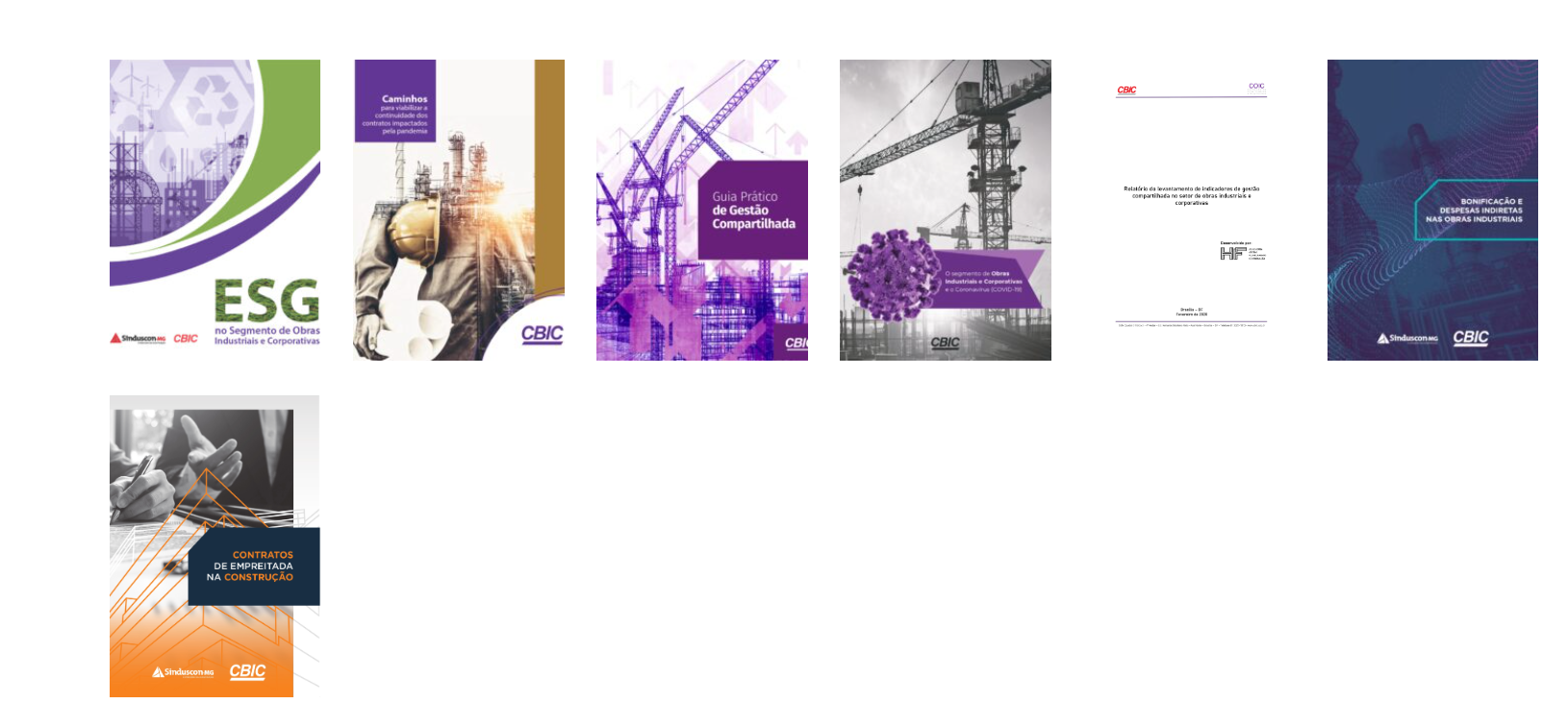 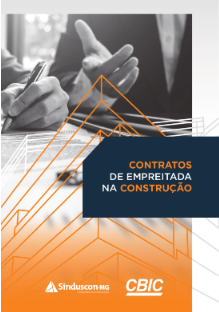 2020Guia Prático de Gestão Compartilhada
2021Caminhos para viabilizar a continuidade dos contratos impactados pela pandemia
2020O Segmento de Obras Industriais e Corporativas e o Coronavírus
2022ESG  no Segmento de Obras Industriais e Croporativas
2019Contratos de Empreitada na Construção
2019Bonificação e despesas indiretas nas Obras Industriais
CURSO EAD
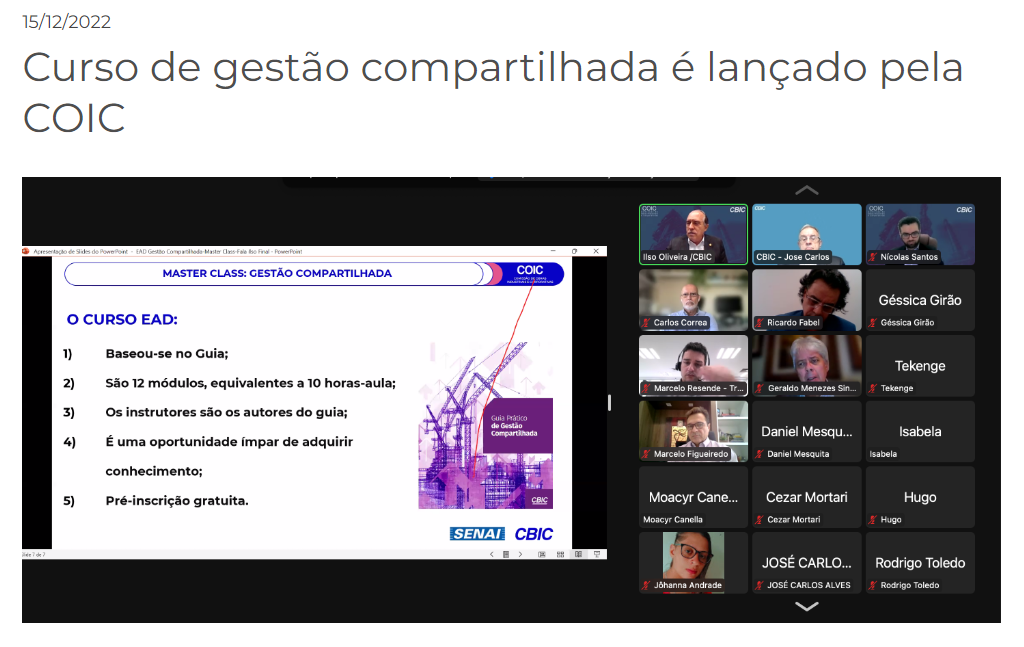 O curso conta com 12 profissionais de diversas áreas, com experiências e casos diversos, em 12 videoaulas que enriquecem de forma didática a exposição do conteúdo aos alunos. O curso também tem certificação.
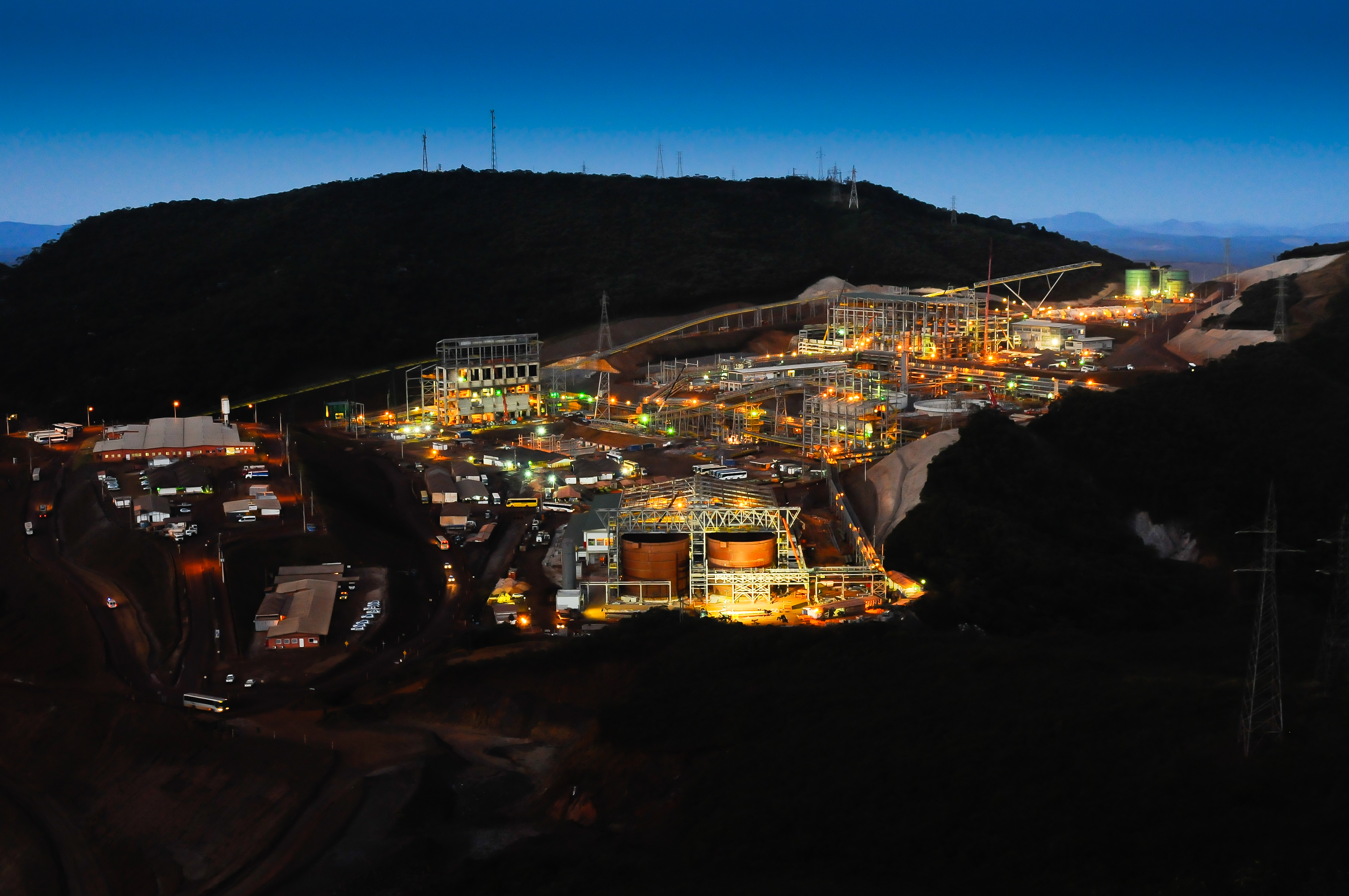 OBRIGADO PELA ATENÇÃO
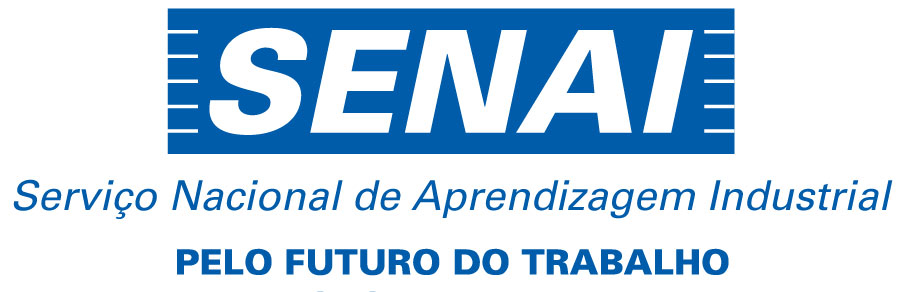